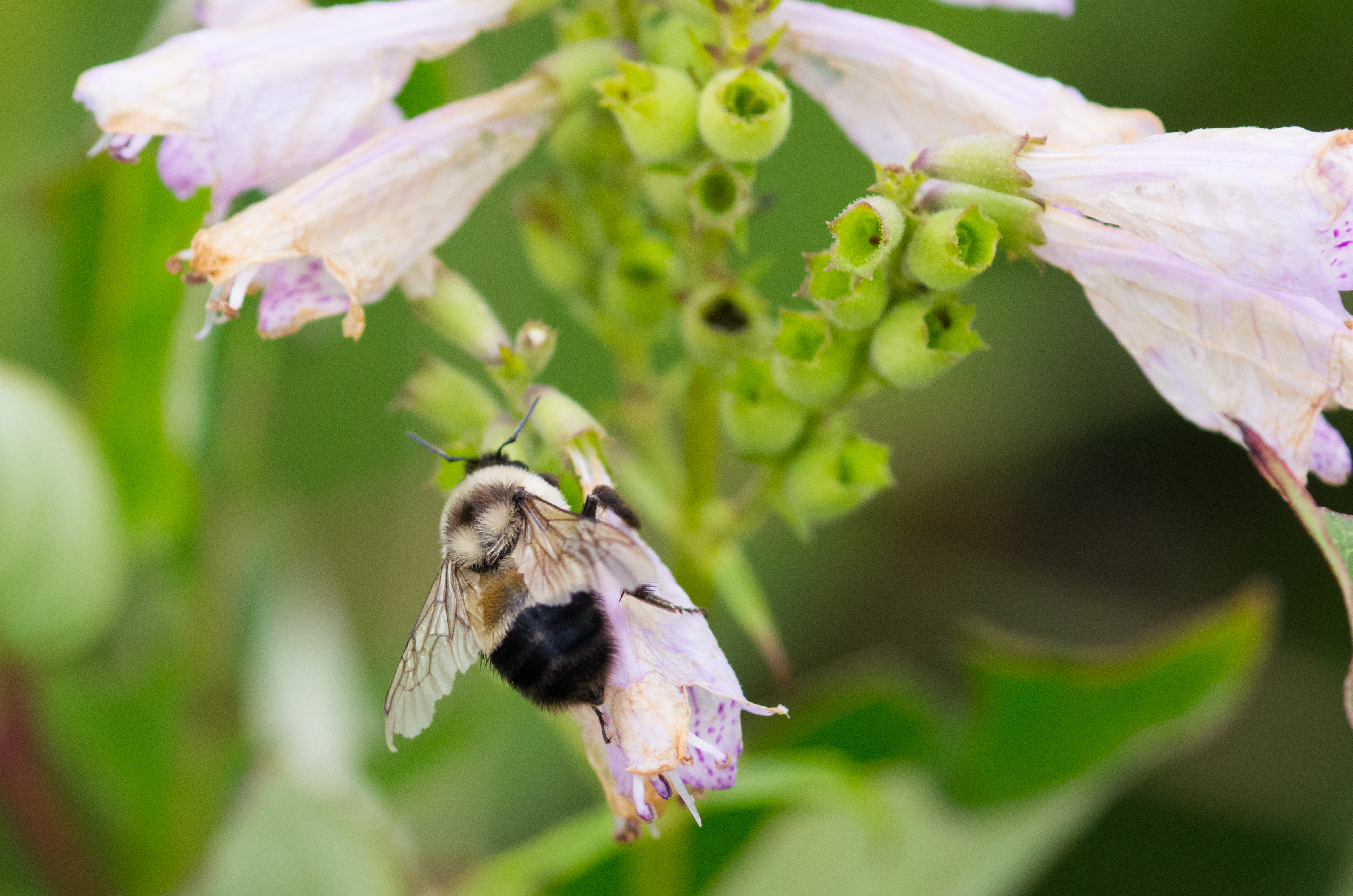 The Rusty-Patched Bumble Bee
Bombus affinis
Threats, decline, opportunities and hope.
Terry Miesle
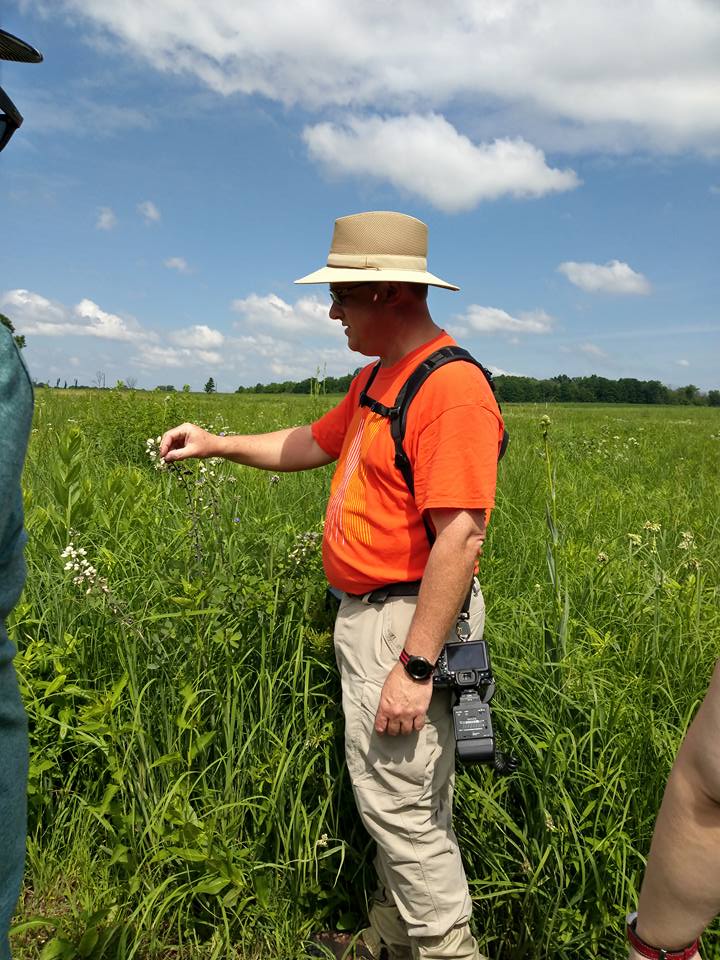 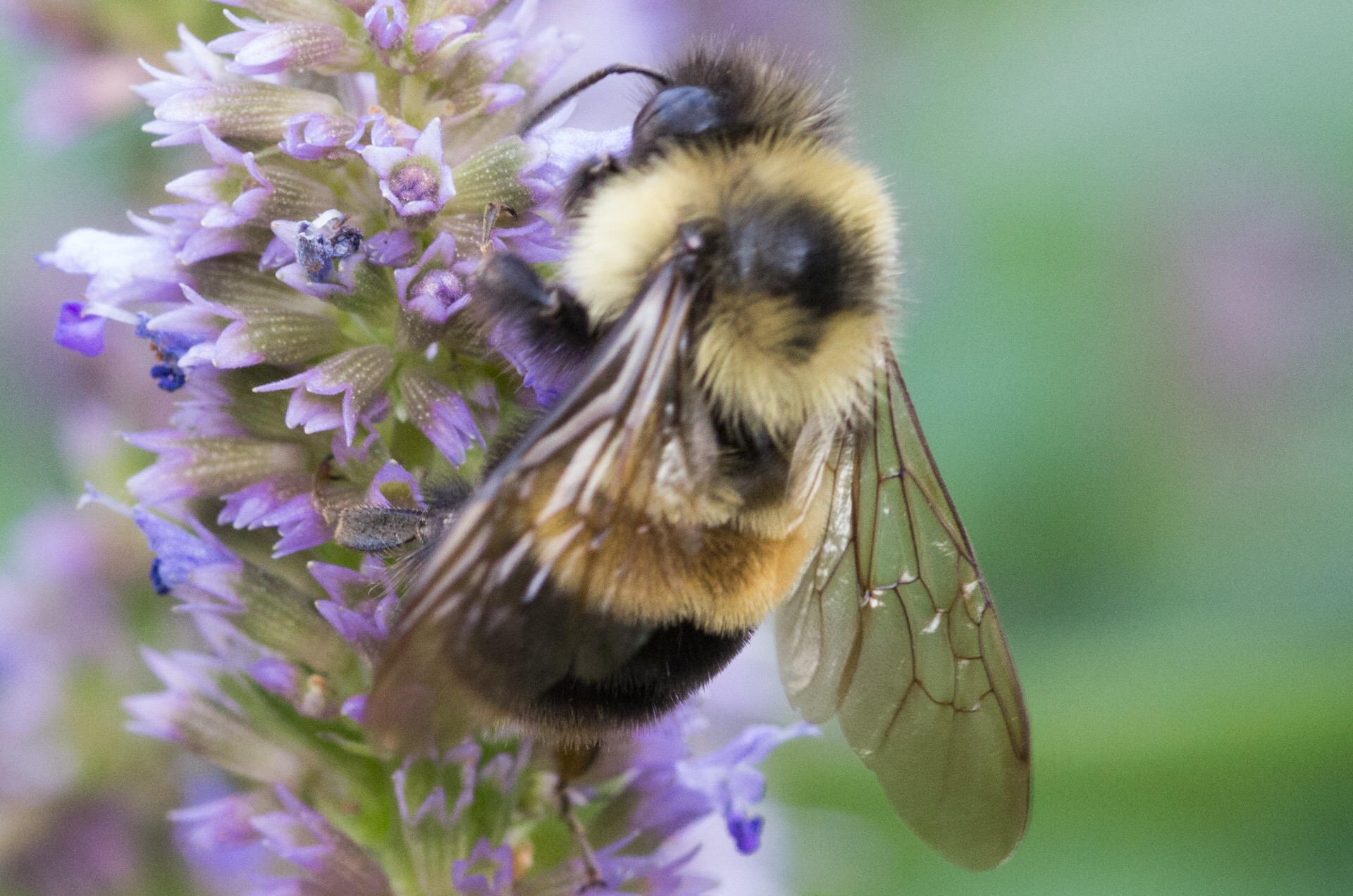 Insect monitoring
Formal monitor at Fermilab Natural Areas since 2014
Began recording Bumble Bees at home around 2000
Associated with Native Bee Awareness Initiative in 2015
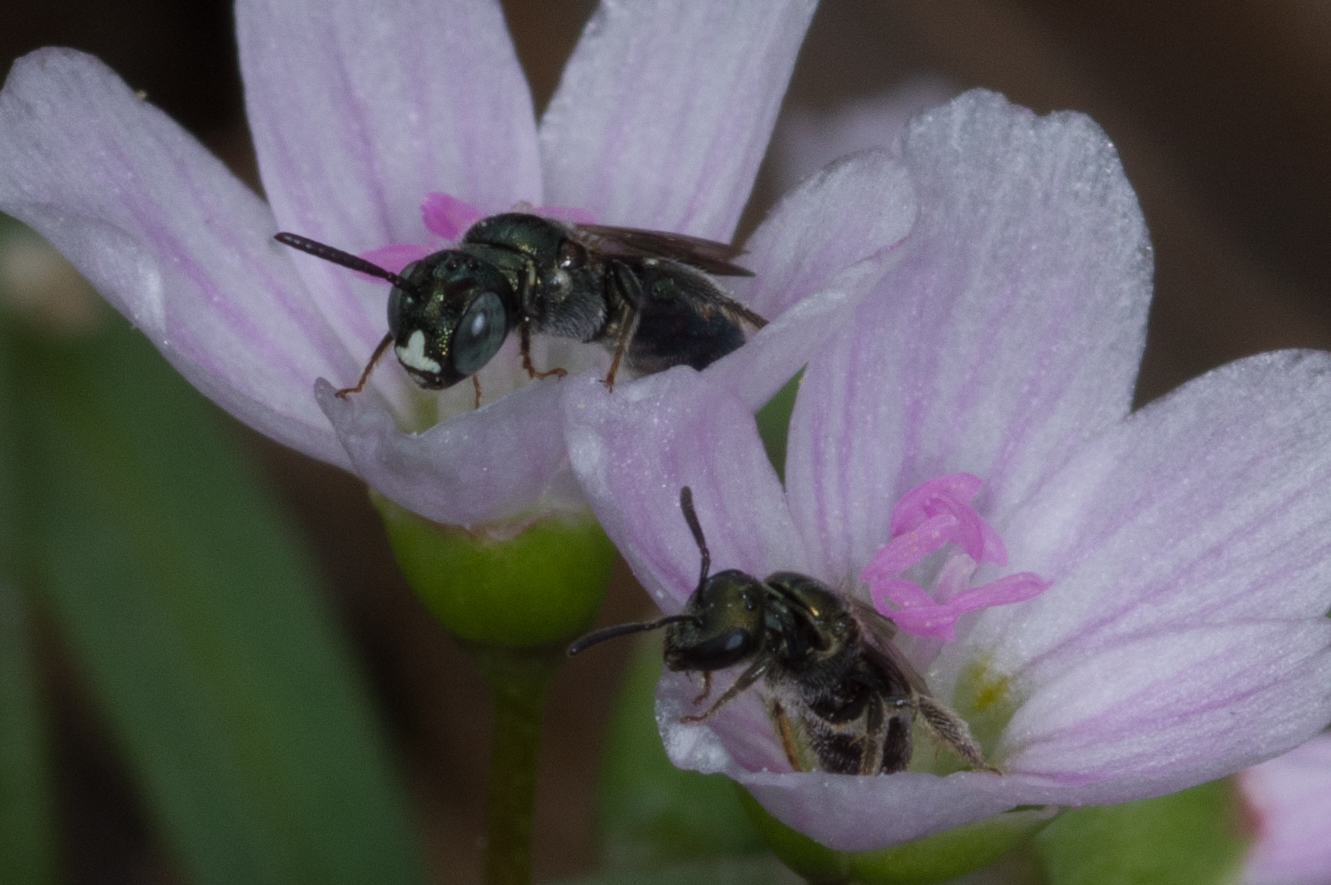 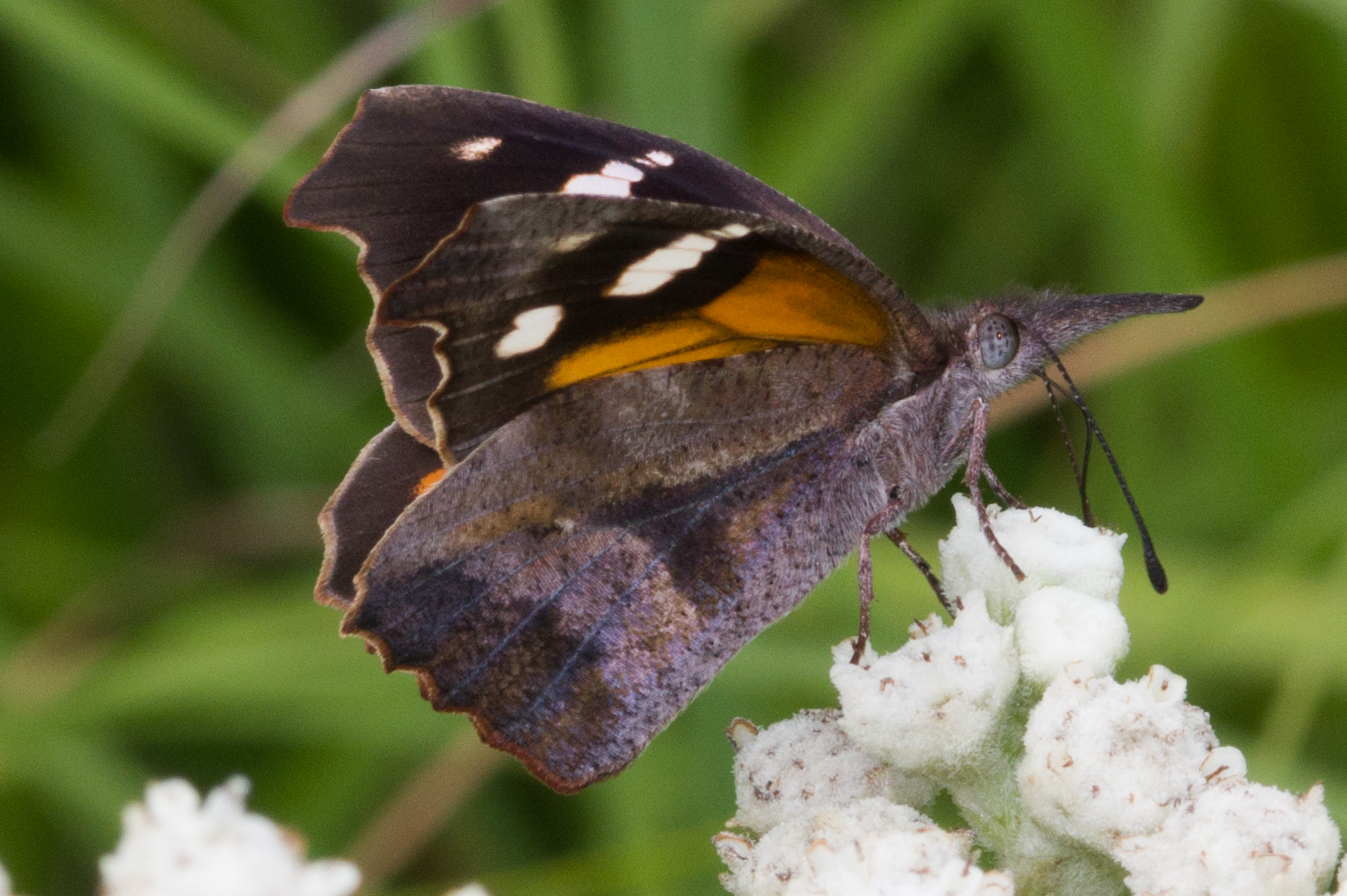 Citizen Science
Fieldwork has always been dominated by interested amateurs
Amateurs often specialize and can contribute significantly

I contribute to Beespotter, Bug Guide, and some others.
Data is useful even if not systematic
Data must be formatted with time and place information
Everyone can contribute.
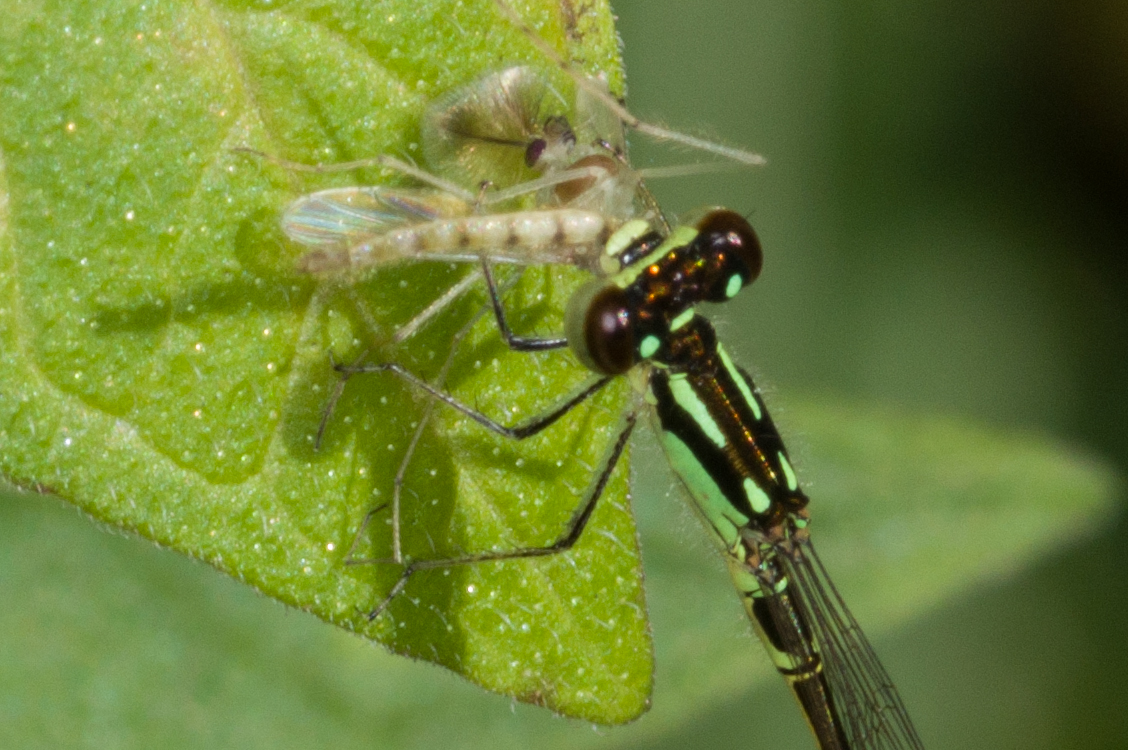 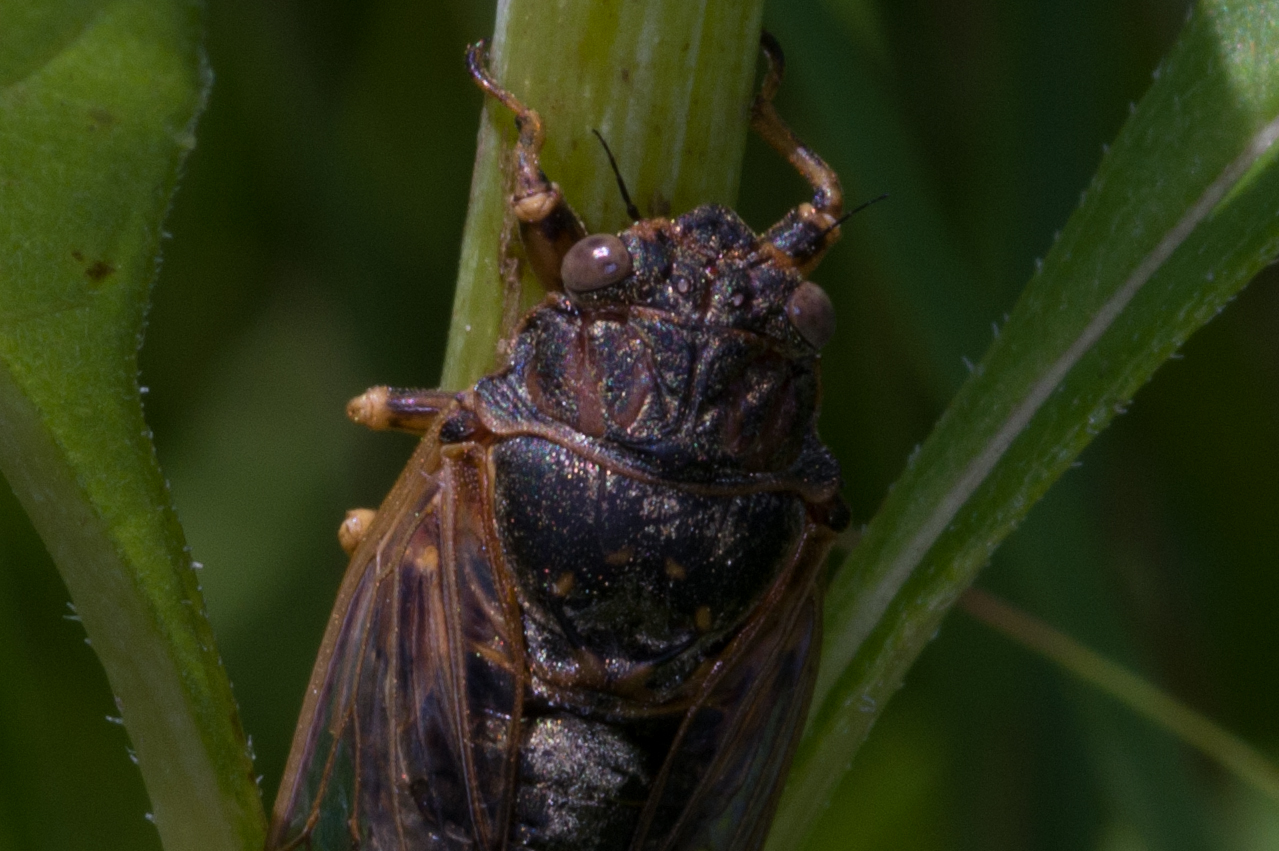 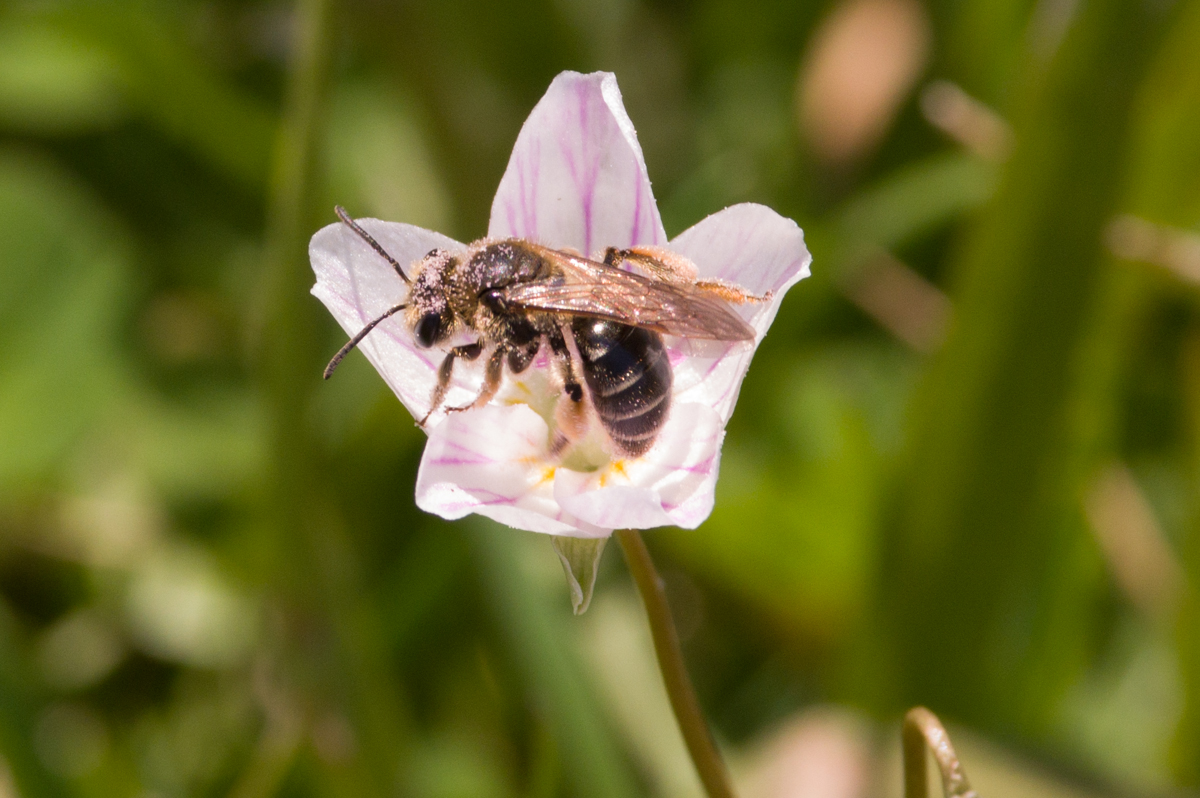 Chasing Bumblebees
In Fermilab Prairie 16 along Kirk Road
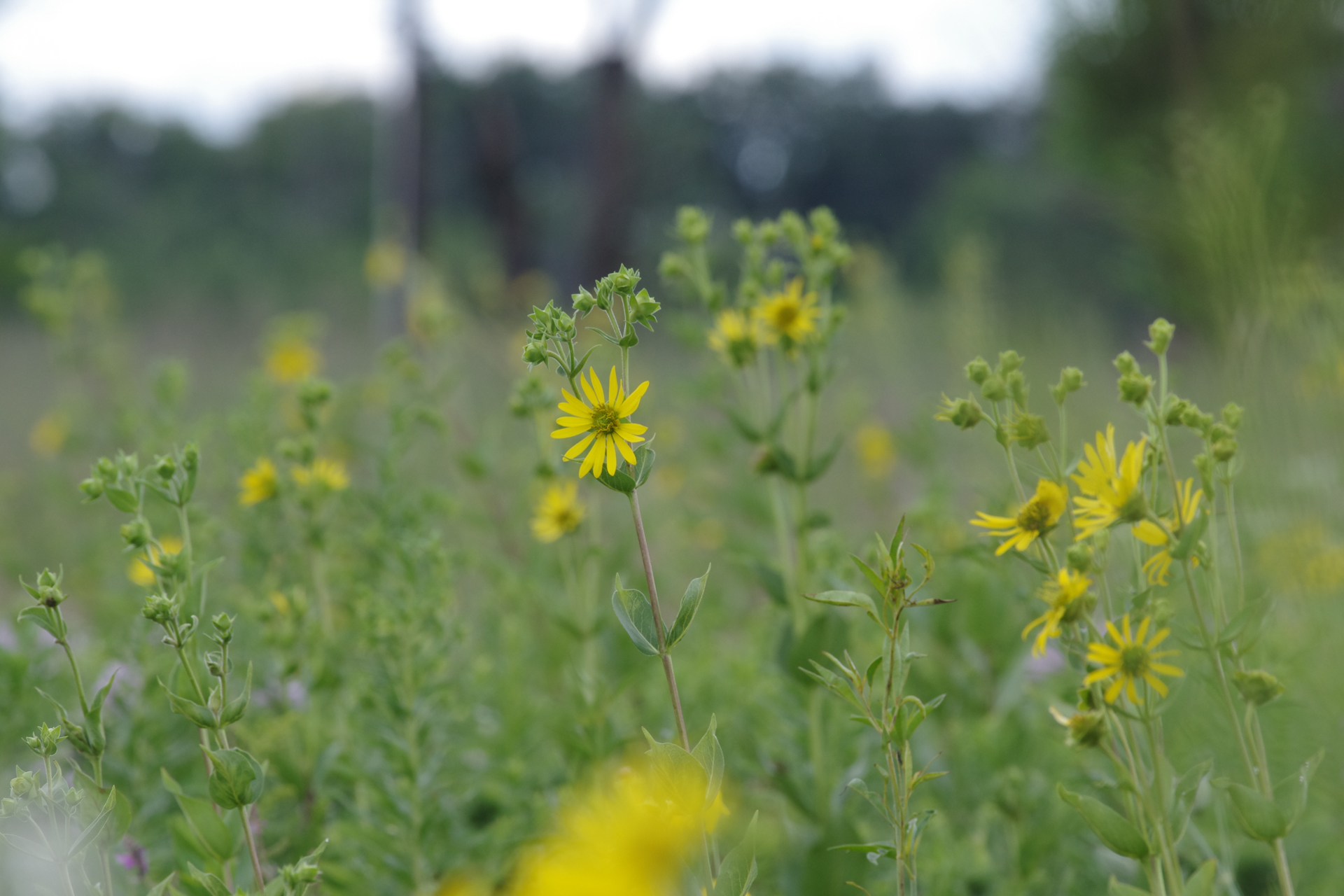 A good day, July 27 2018
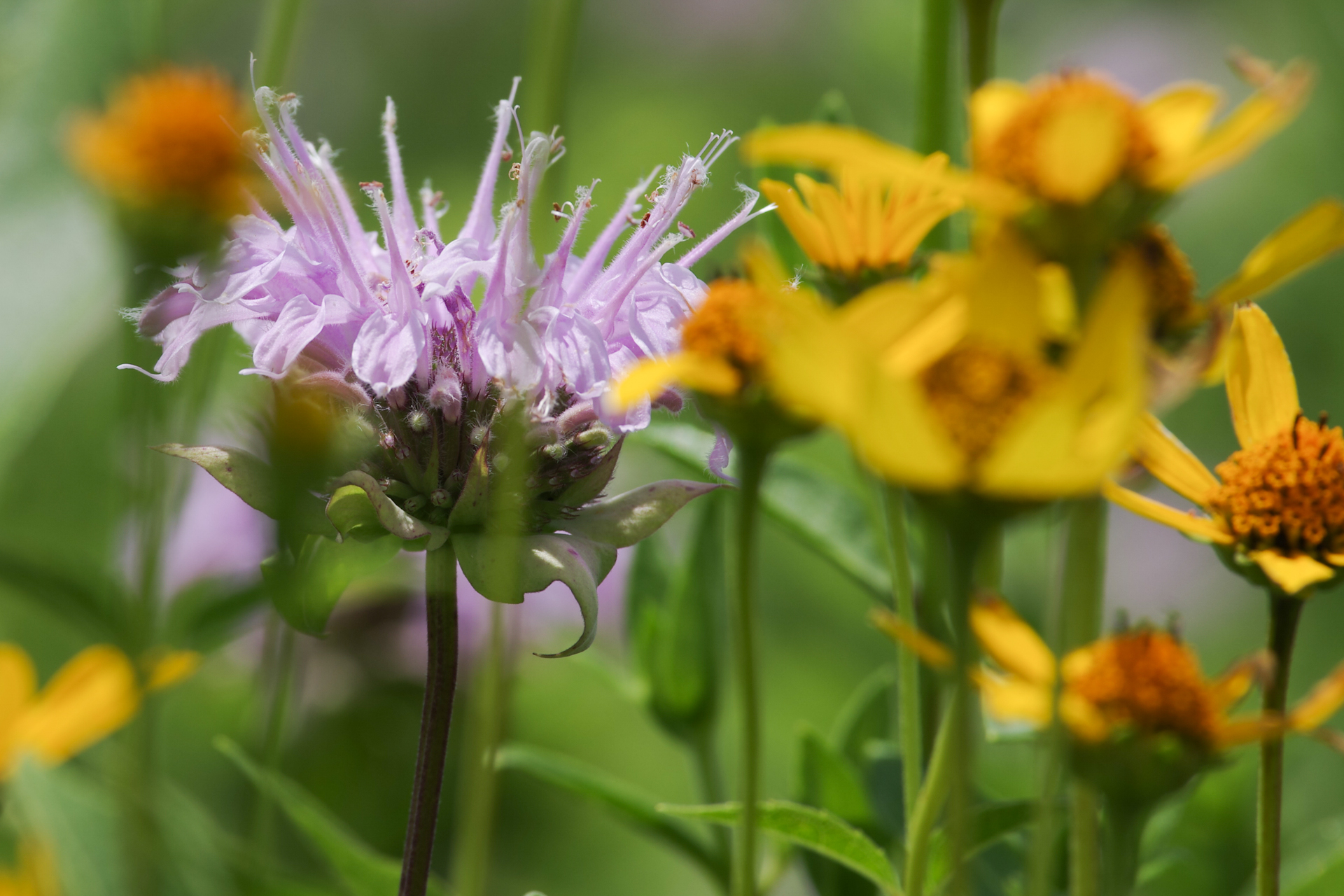 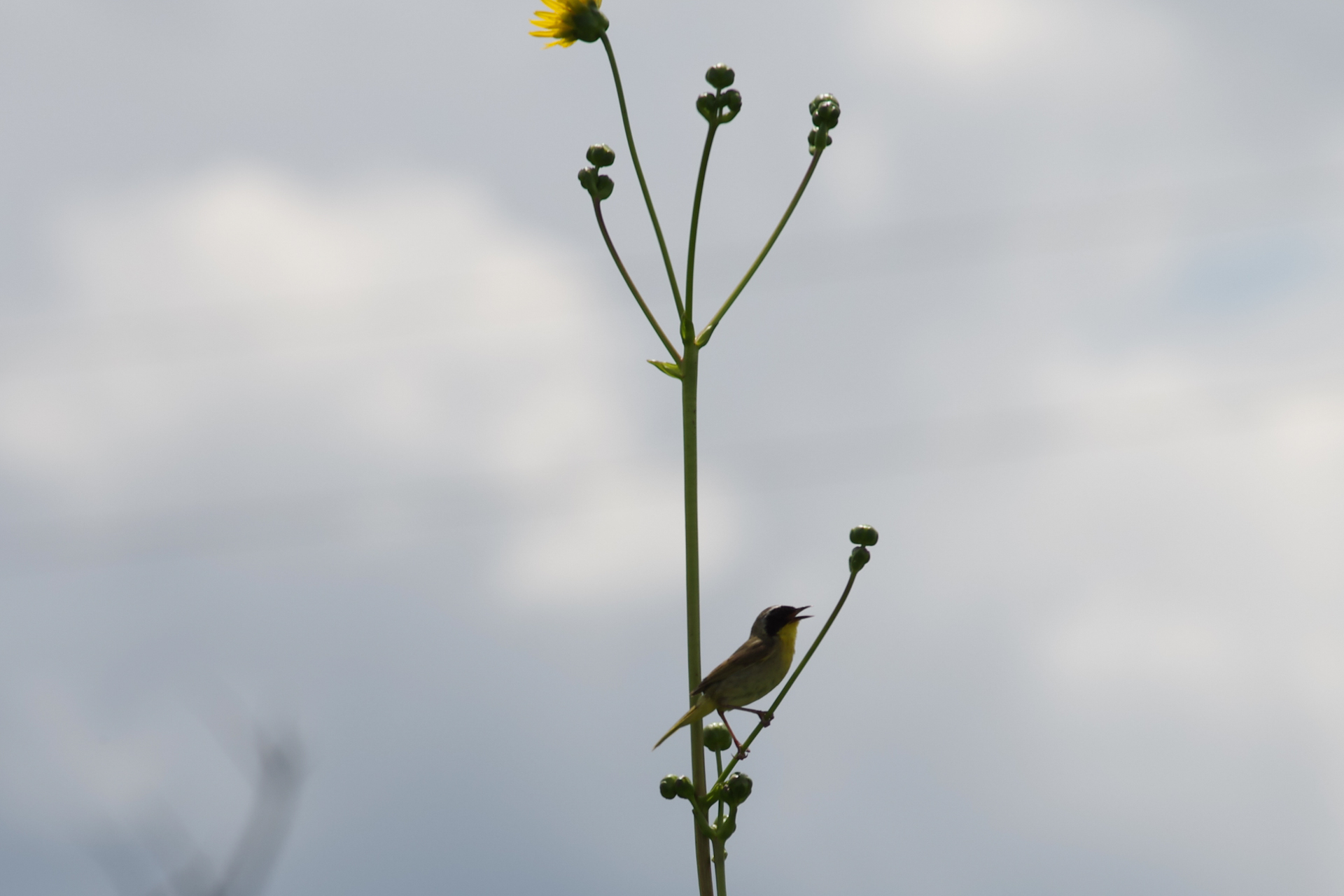 Bombus impatiens worker 
On Rattlesnake Master
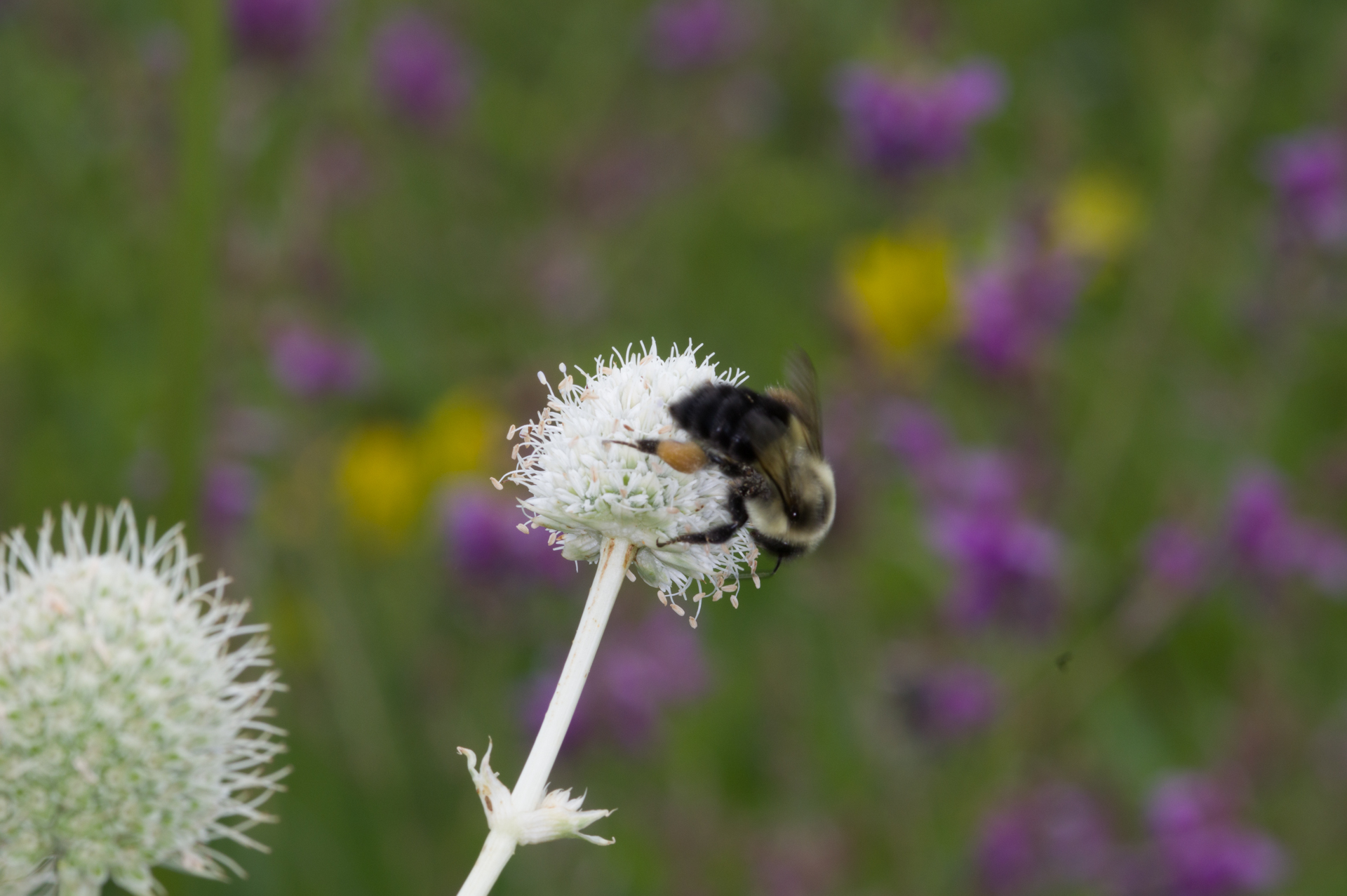 Bombus griseocollis 
On Monarda fistulosa
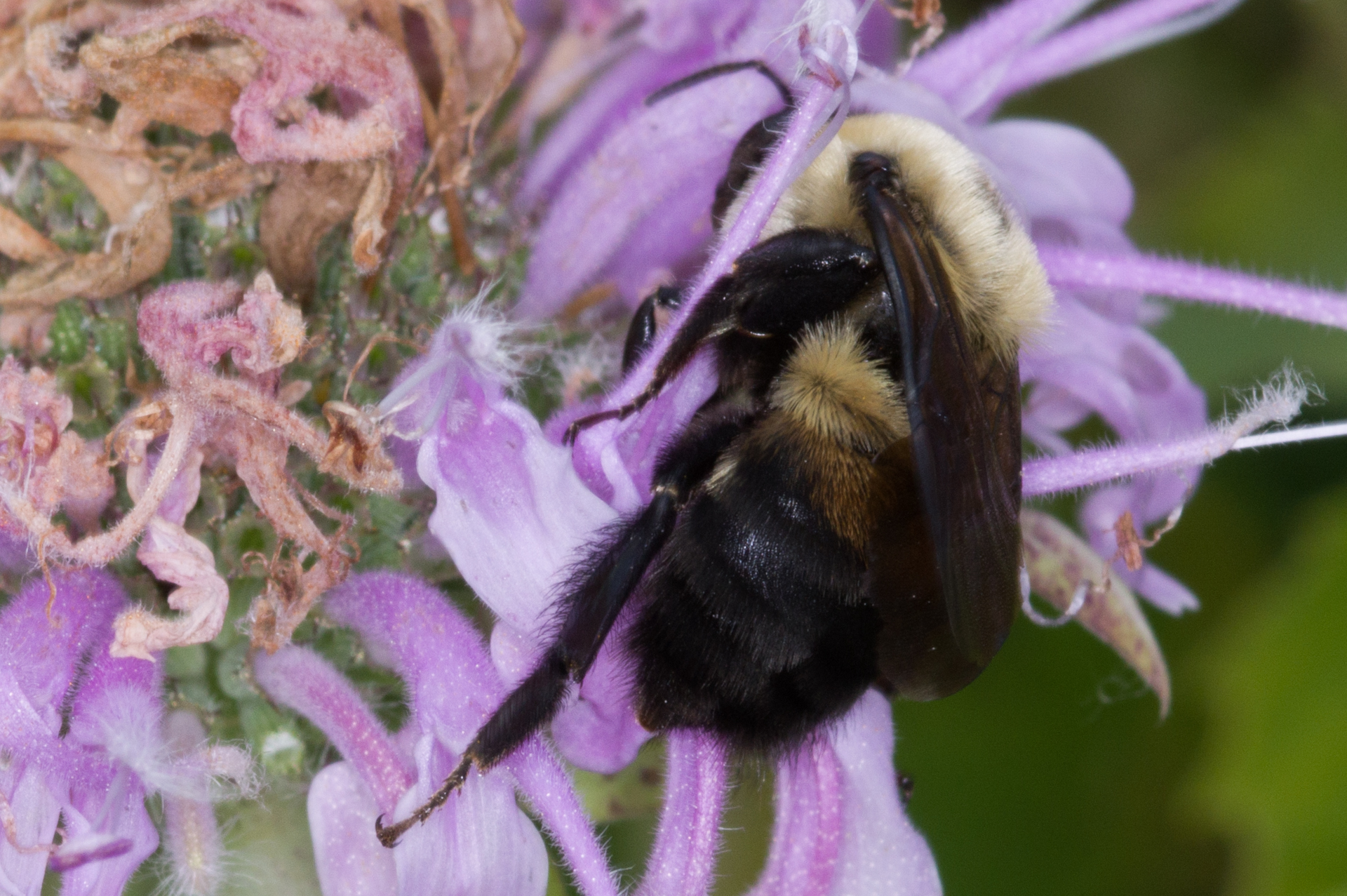 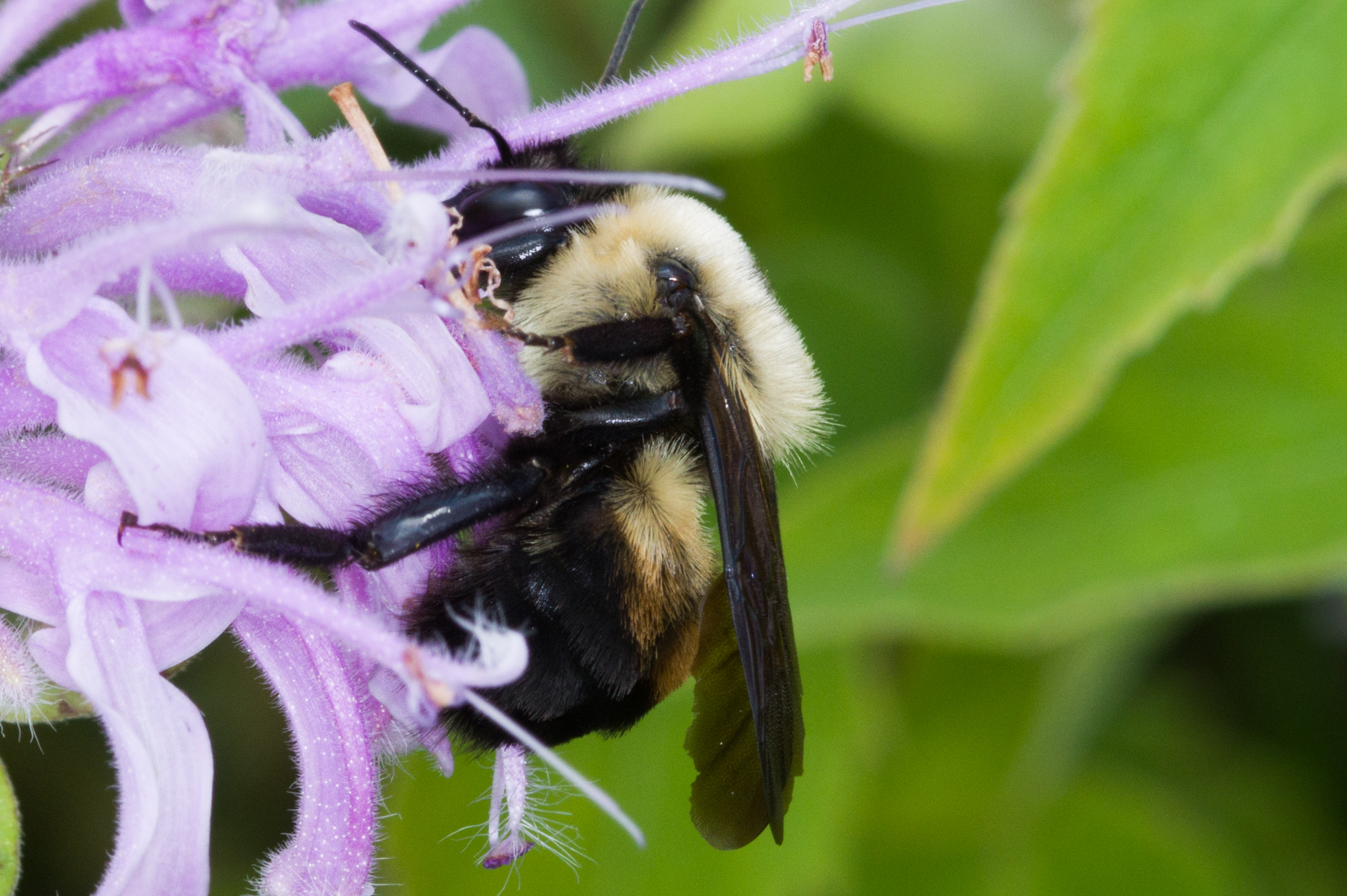 This looks promising.
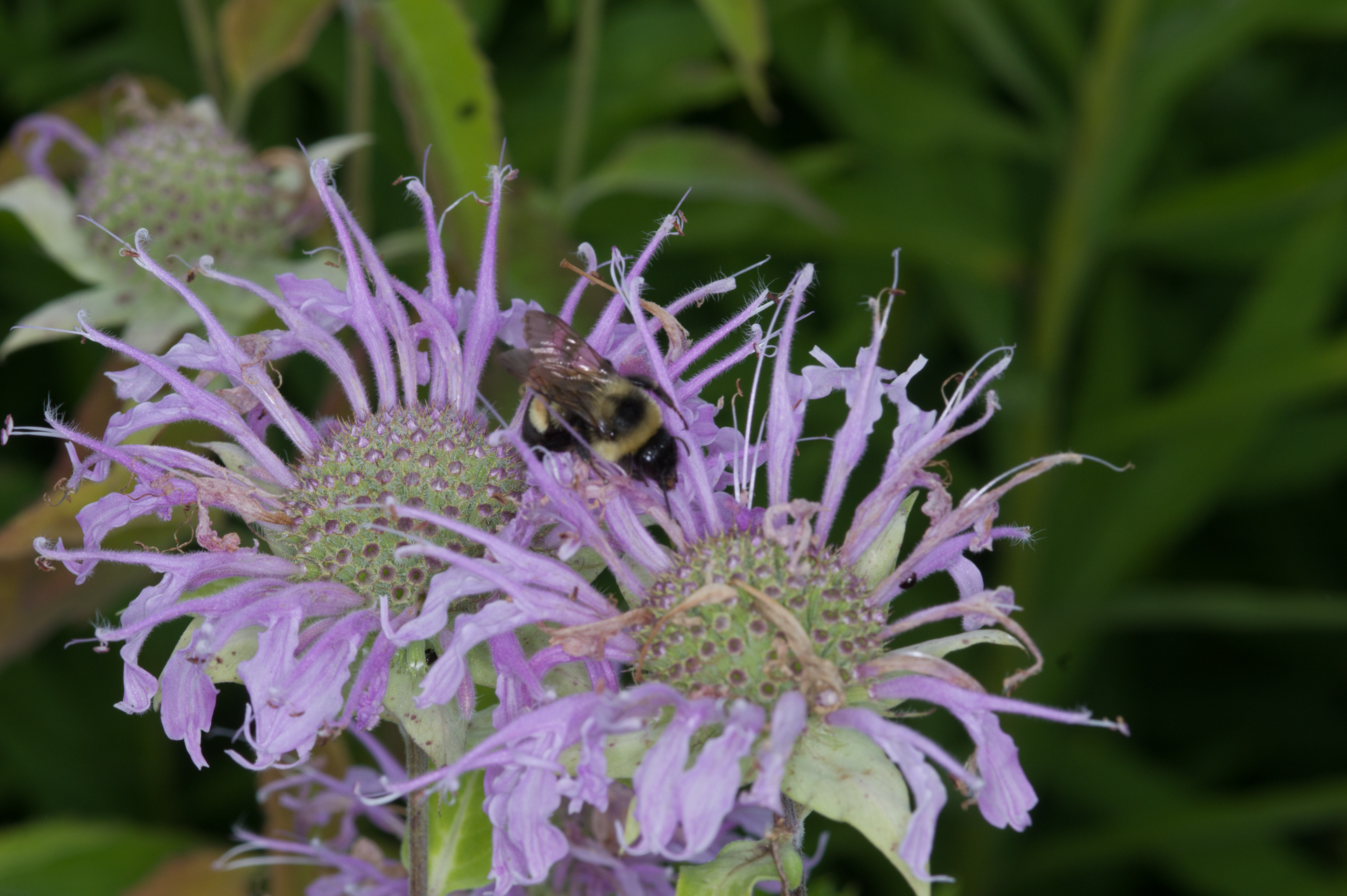 Bombus affinis
It is imperitive I get more images
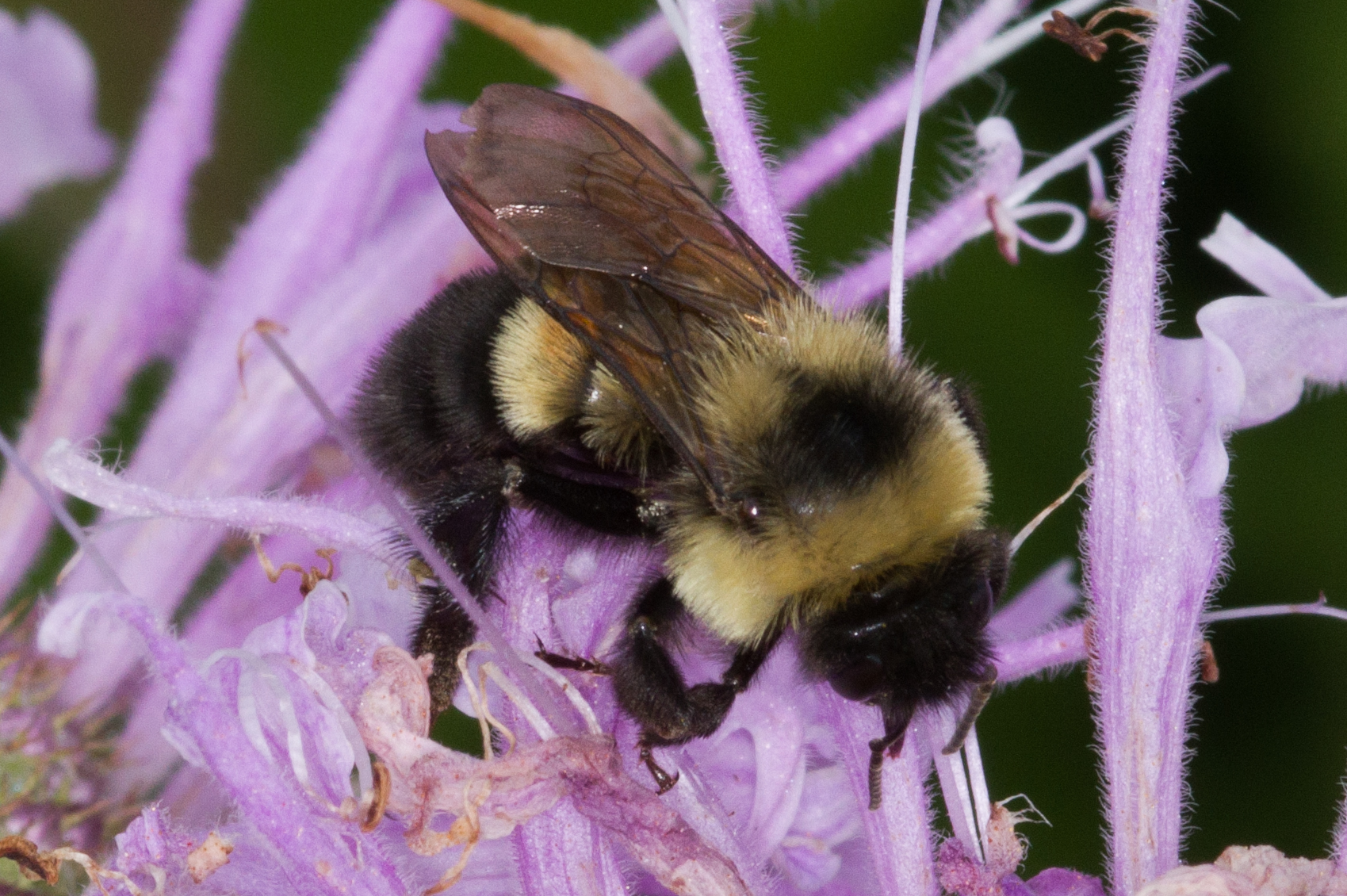 Views from several angles
Necessary for positive identification.
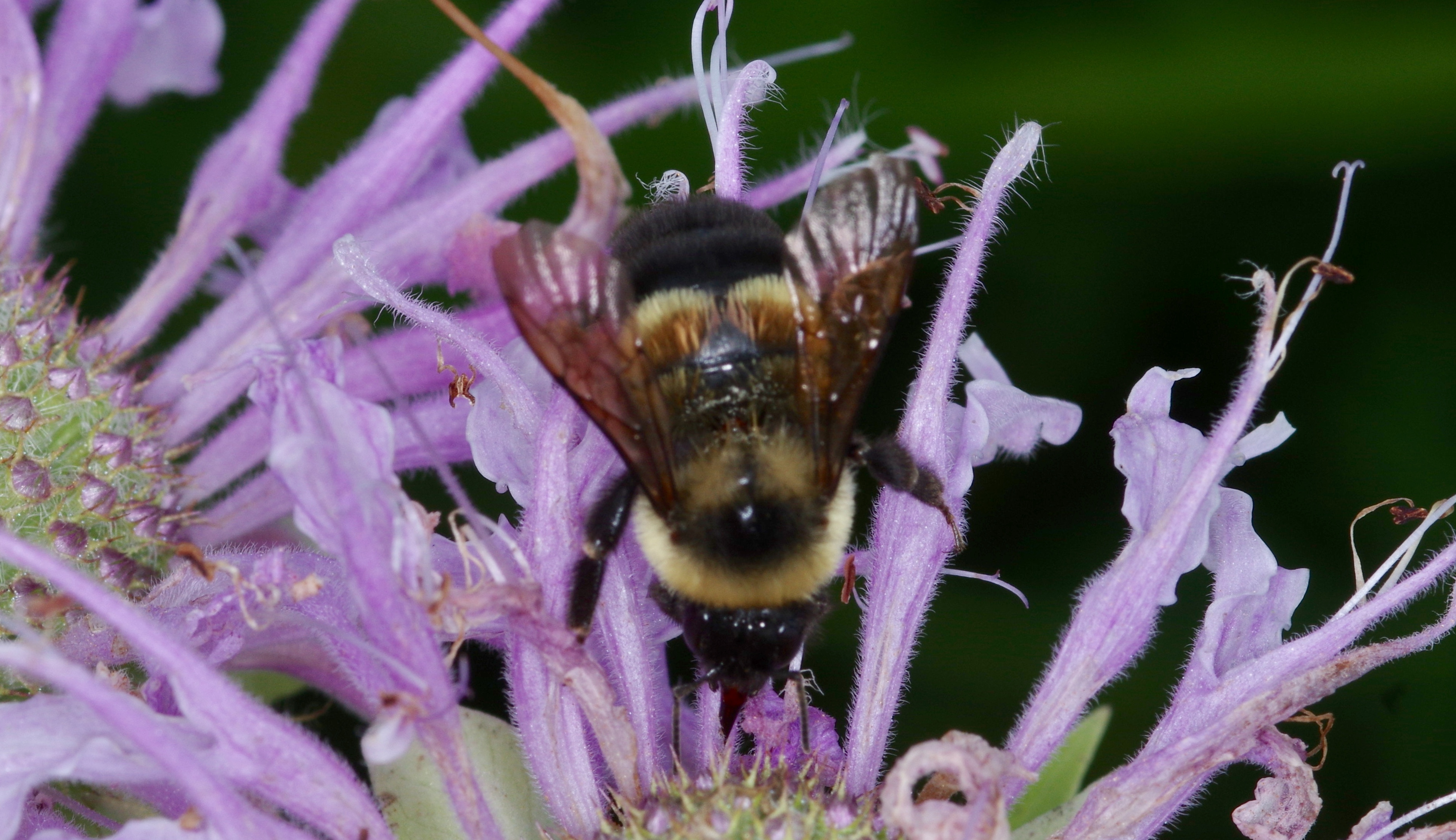 Ecology and Biology
What is a bee?
Essentially, a vegetarian wasp.
Branched from Sphecoid wasps.
More closely related to the highly social ants than most wasp families.
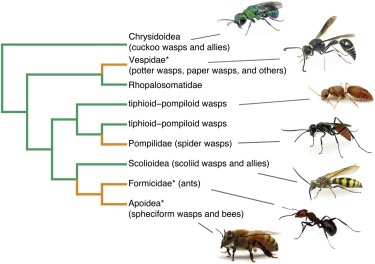 Families of Bees
Melittidae (50 mya)
Apidae (87Mya)
Antophila
Megachilidae (50Mya)
Andrenidae (34Mya)
Halictidae (50Mya)
Colletidae (25Mya)
Stenotritidae (2Mya)
Insects drove flower development.
Melittosphex burmensis, trapped in amber over 100 mya.  It lived in northern Burma about 35 to 45 mya earlier than the next oldest specimens known to science.

A mere 3mm long, it appears to have some characteristics of both bees and wasps.

Some modern wasps still feed their brood a mixture of prey and pollen.
Image: Science, 10/27/06
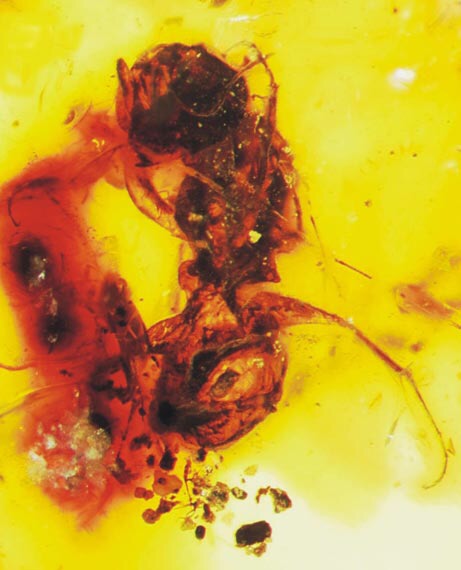 Strategies for Reproduction
Solitary Bees
Most species are in this category.   A single female provisions the next generation.  Very small families.  
Primitively Social.
One female becomes the dominant sister and is the only breeder.  The other subservient sisters help provision and guard the brood.  Small families.
Eusocial.
Highly social behavior with a "queen" and workers.  Large to huge families.  We think most bees are in this category.  They aren’t.
Bee Diversity
24,000+ species of bees worldwide, 4000+ in North America.
Estimated 400 species in the Great Lakes Region.

7 Families of bees, 6 present in this region.

7 species of Honey Bees, none native to North America.
Honey Bees are a domesticated animal, managed by humans.

70% of bee species nest in the ground.
Colletes inaequalis nests
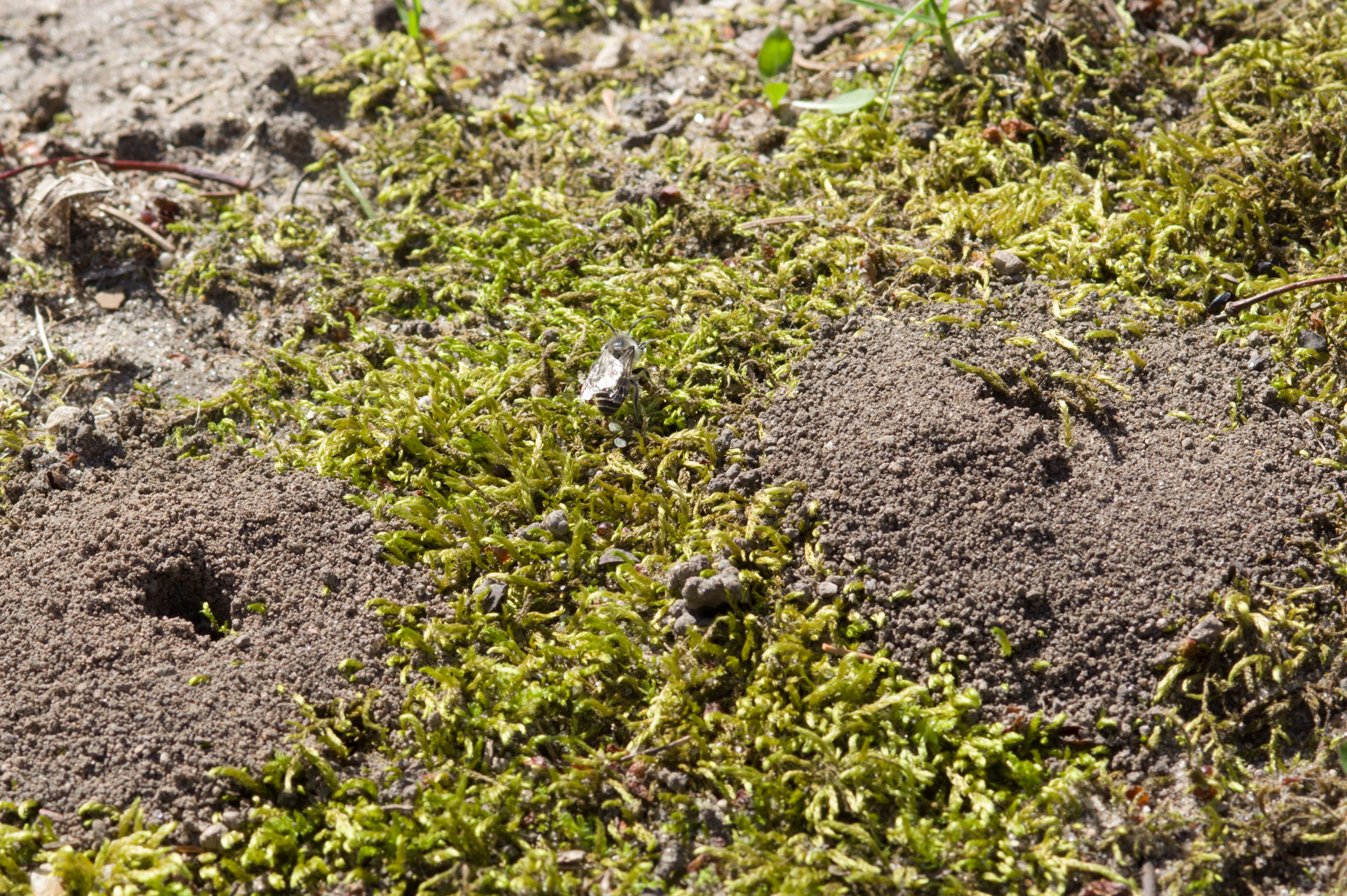 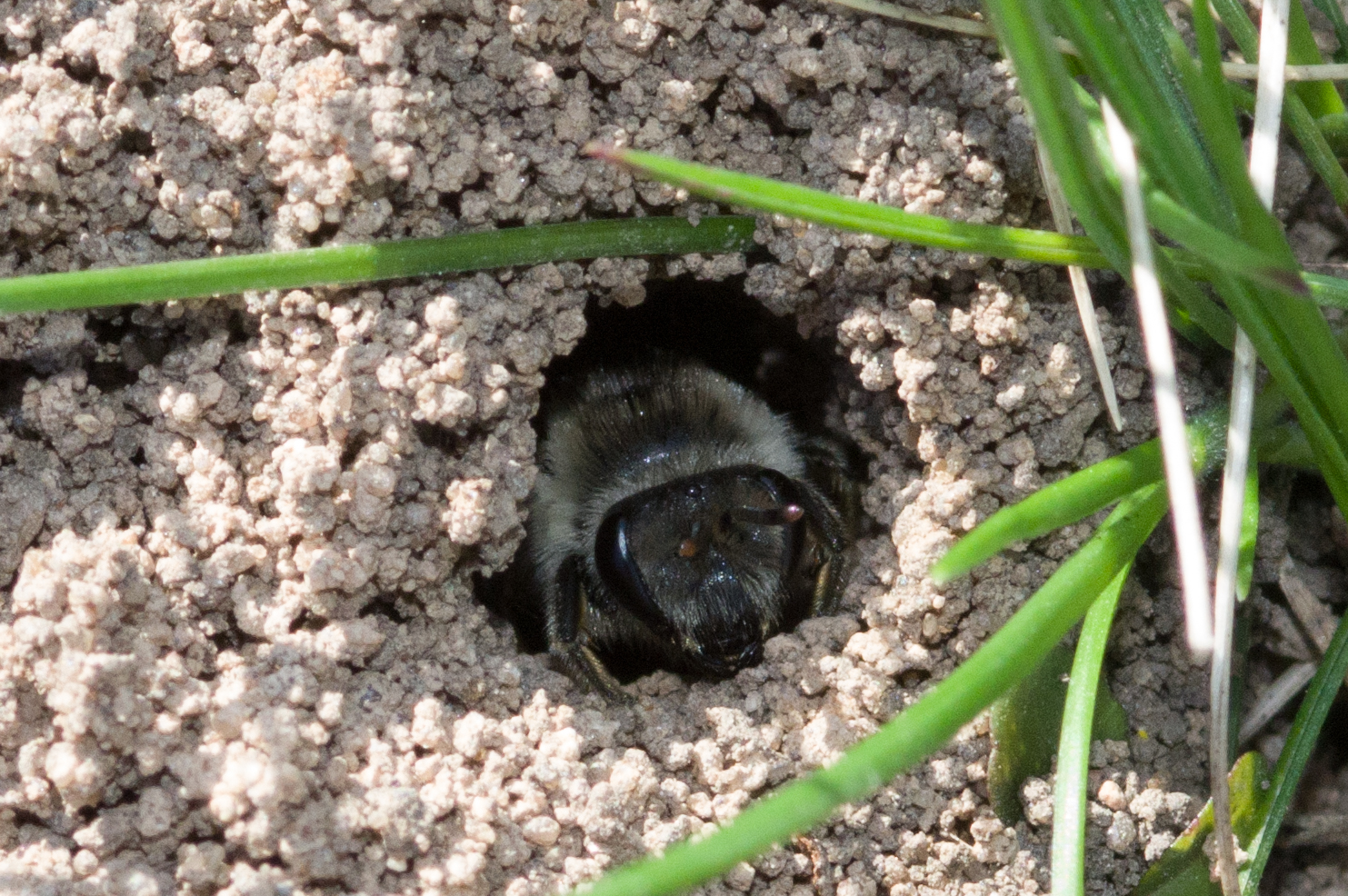 Bee Lifecycle
Univoltine bees have one generation per year, multivoltine have several.
Females provision cells with pollen and nectar sufficient for development.
Cells are sealed in sequence, generally females before males.
Larvae mature in cells, may enter diapause, and emerge adult.
Mating occurs shortly after emergence of fertile Gyne. 

Individual bees are active adults approximately 4 to 6 weeks whether the colony is univoltine, multivoltine or persistent.  In eusocial colonies bees may have different jobs at different points in its life, a trait shared with ants.

Bees overwinter via different strategies.  Foundresses hibernate as fertilized “queens.”  Others mate upon emergence as adults in spring.  Honeybees are the only group which have a persistent colony through several years.
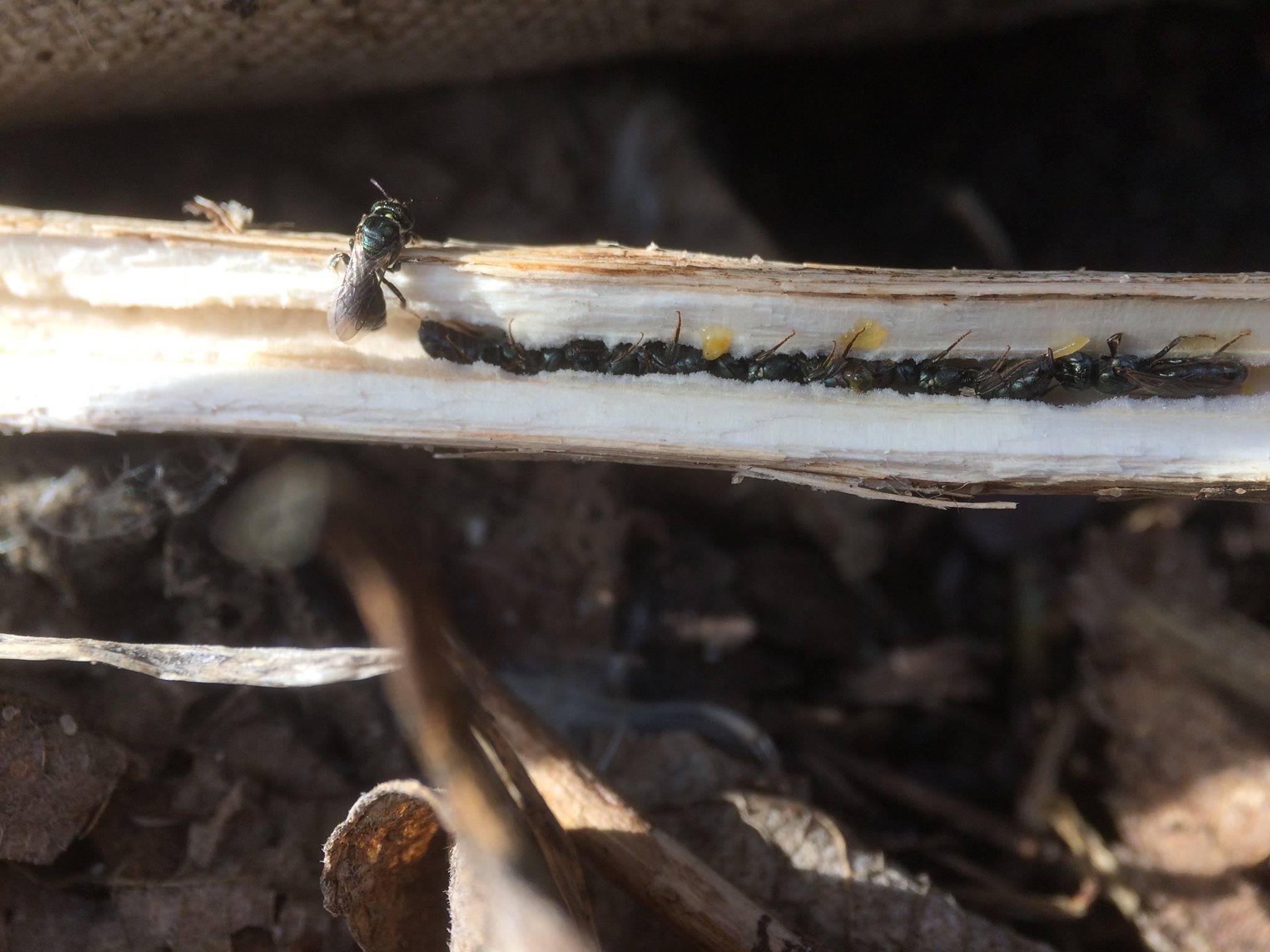 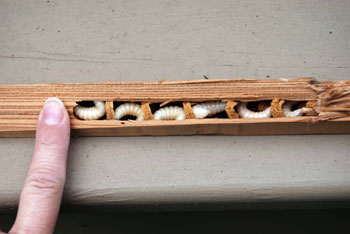 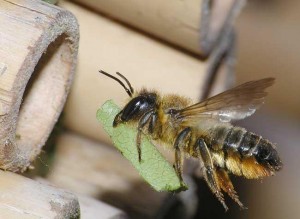 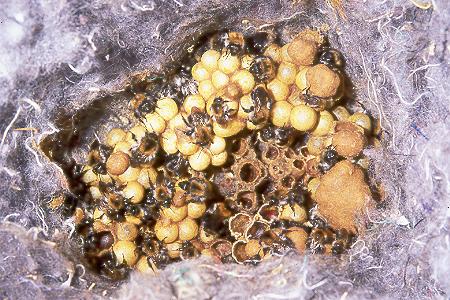 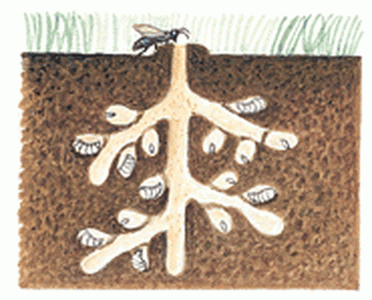 Bumble bee biology
Queen emerges from overwintering in hibenaculum.
Queen finds nest site.
Queen gathers resources for first batch of daughters.
Queen incubates daughters.
Daughter workers continue foraging through season.
Queen manages colony, deciding when to lay more eggs.
Queen can determine sex of offspring.
End of season Gynes and Males emerge to mate.
Fertilized founders finds overwintering site.

Males are haploid, single copy of genes.
Males disperse, do not return to nest.
Fertilized foundresses are the only survivors into next year.
Requirements for Success
Resources.  Appropriate quantity of flowers.
Nesting site. Typically abandoned rodent nests.
Reproduction. Access to suitable mates.
Generation.  Overwintering sites.  

Bees make a lot of decisions.
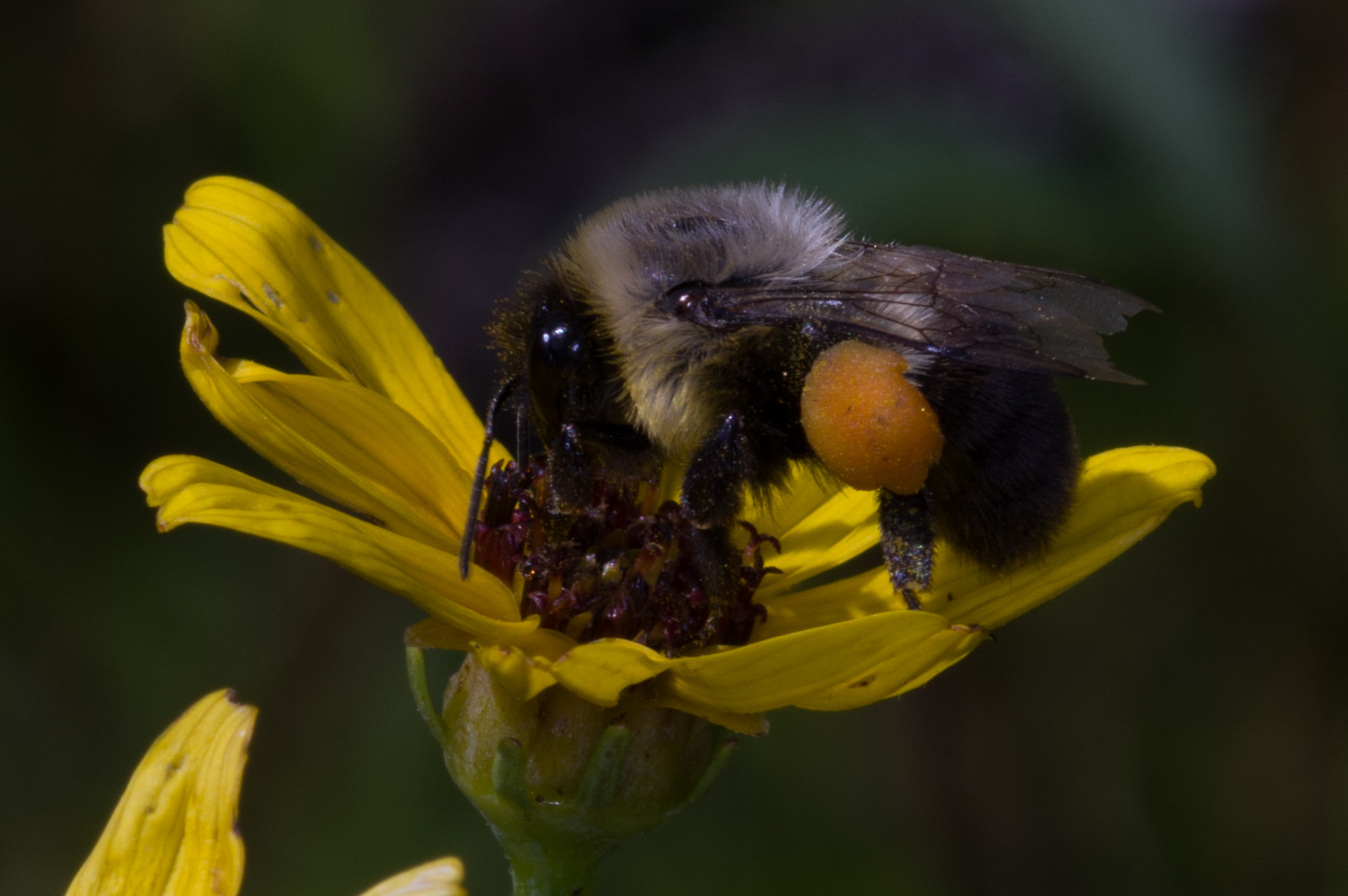 Important resources
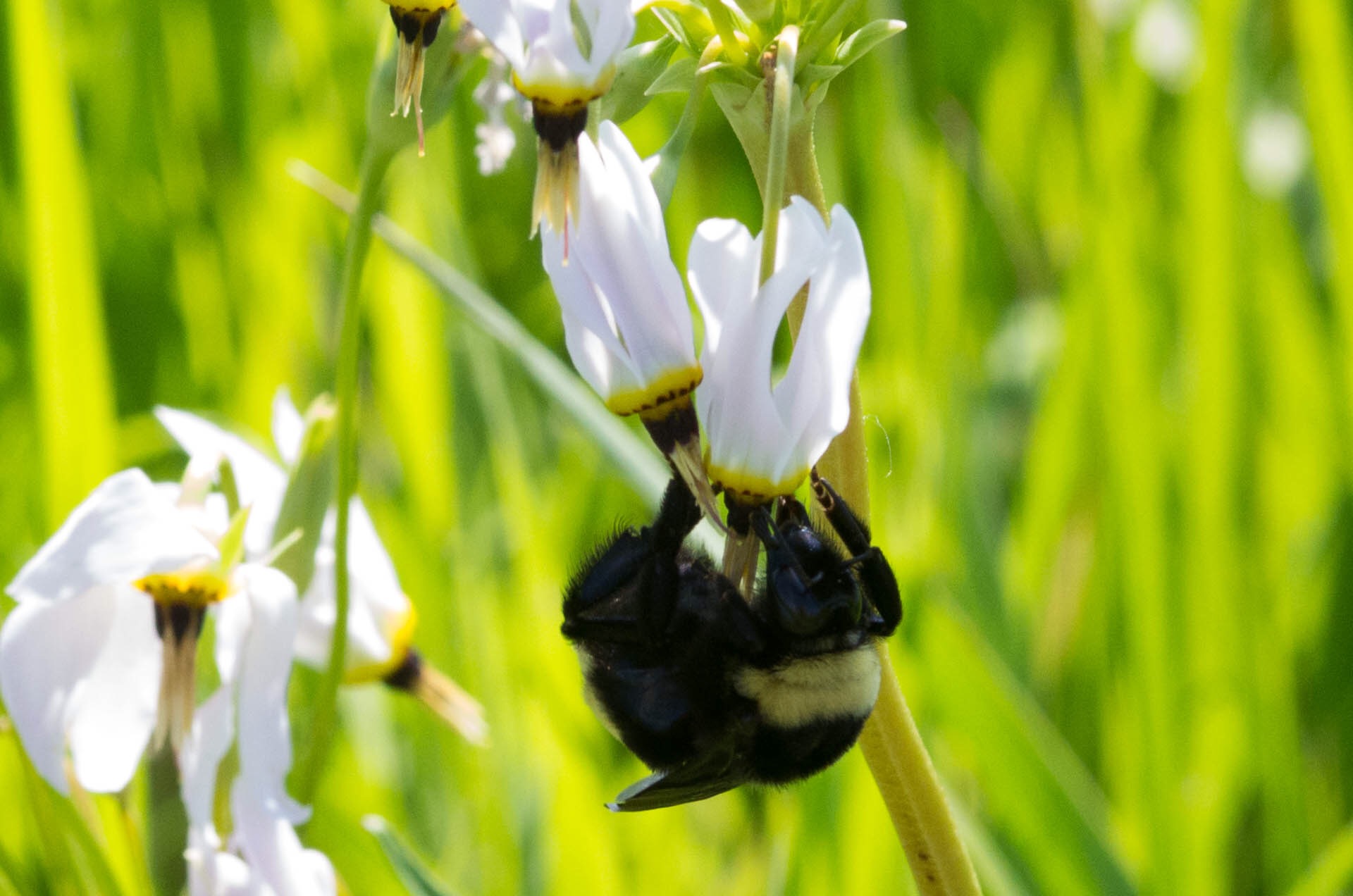 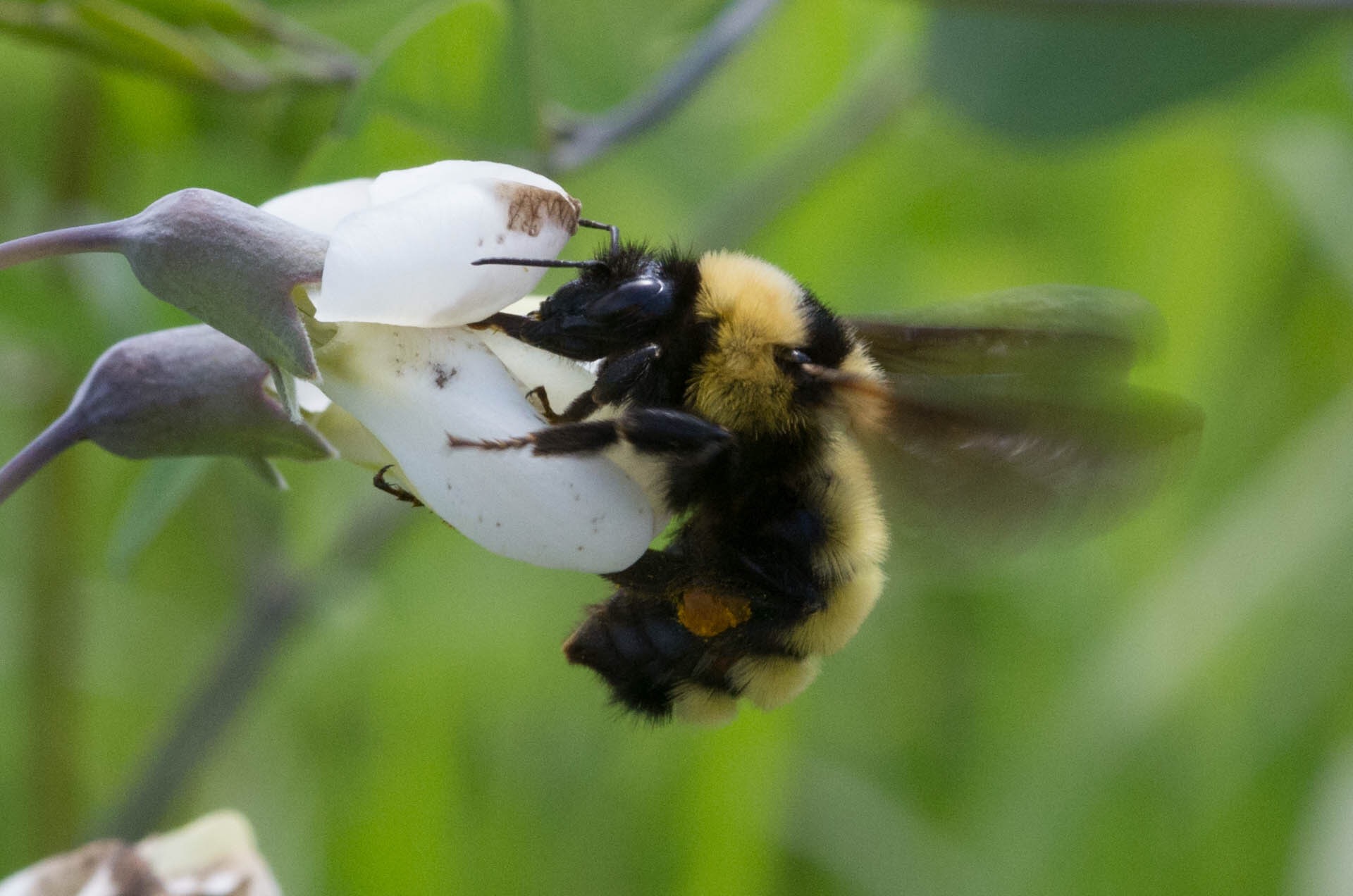 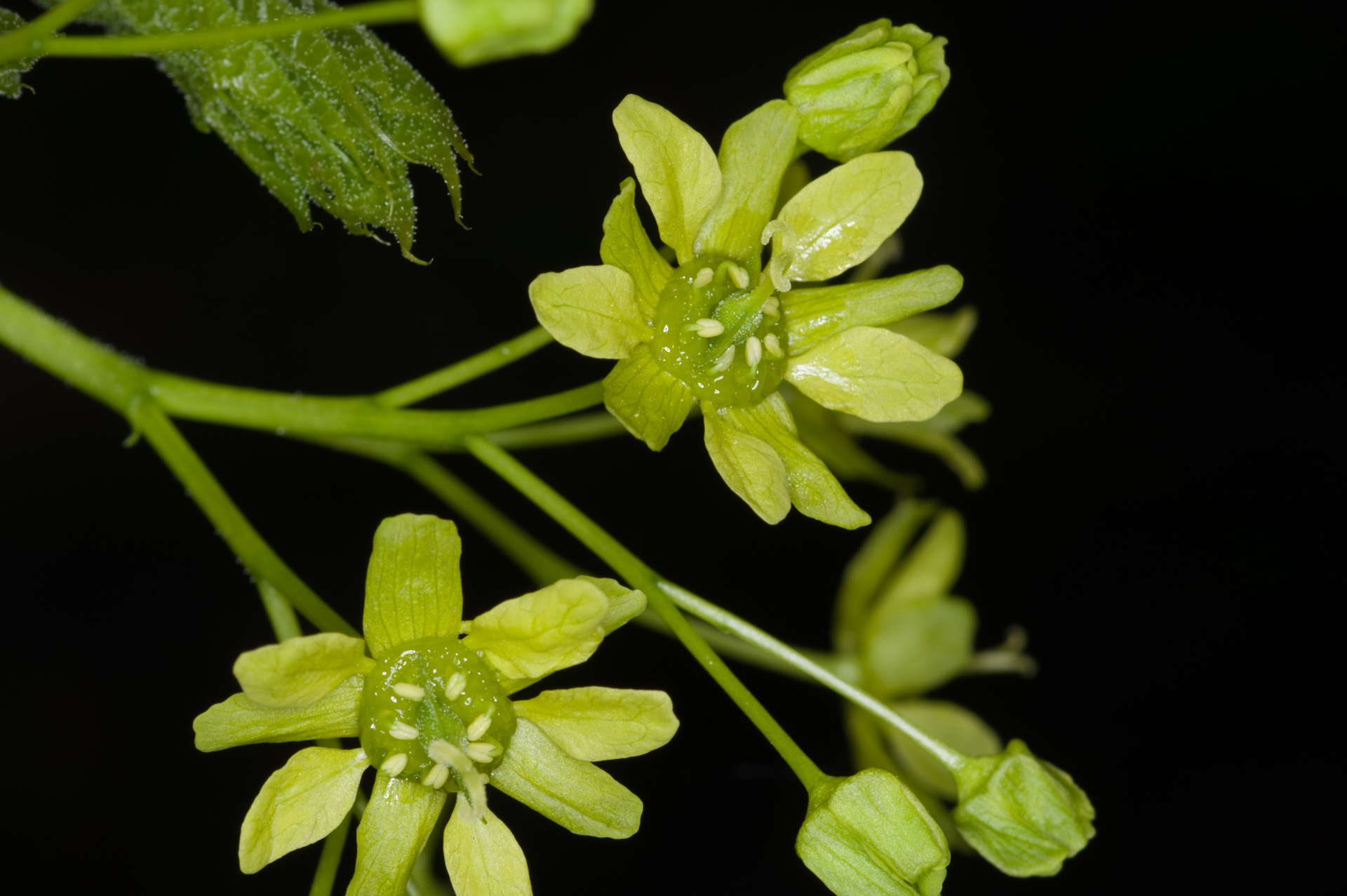 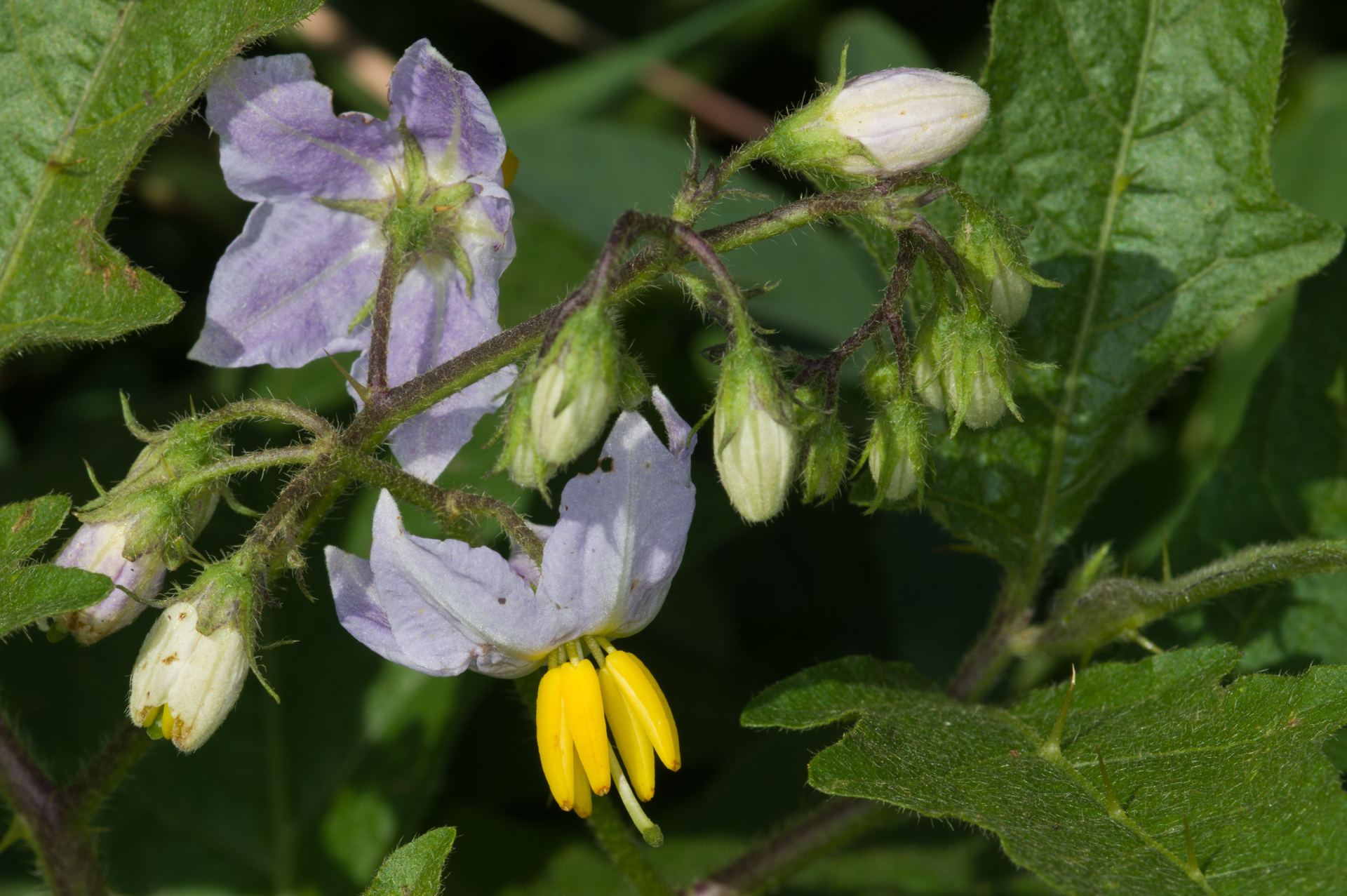 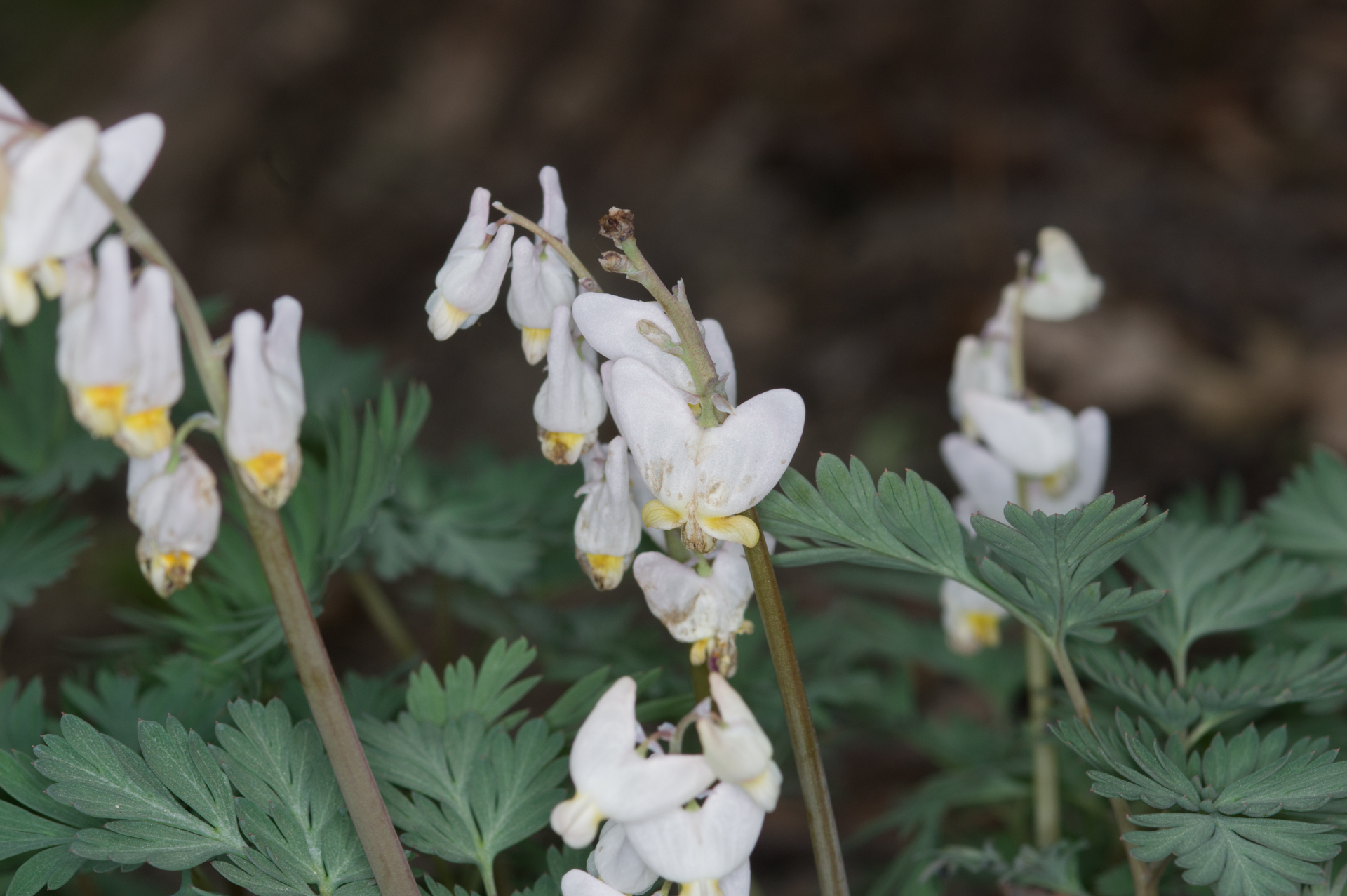 Identifying Bumble bees
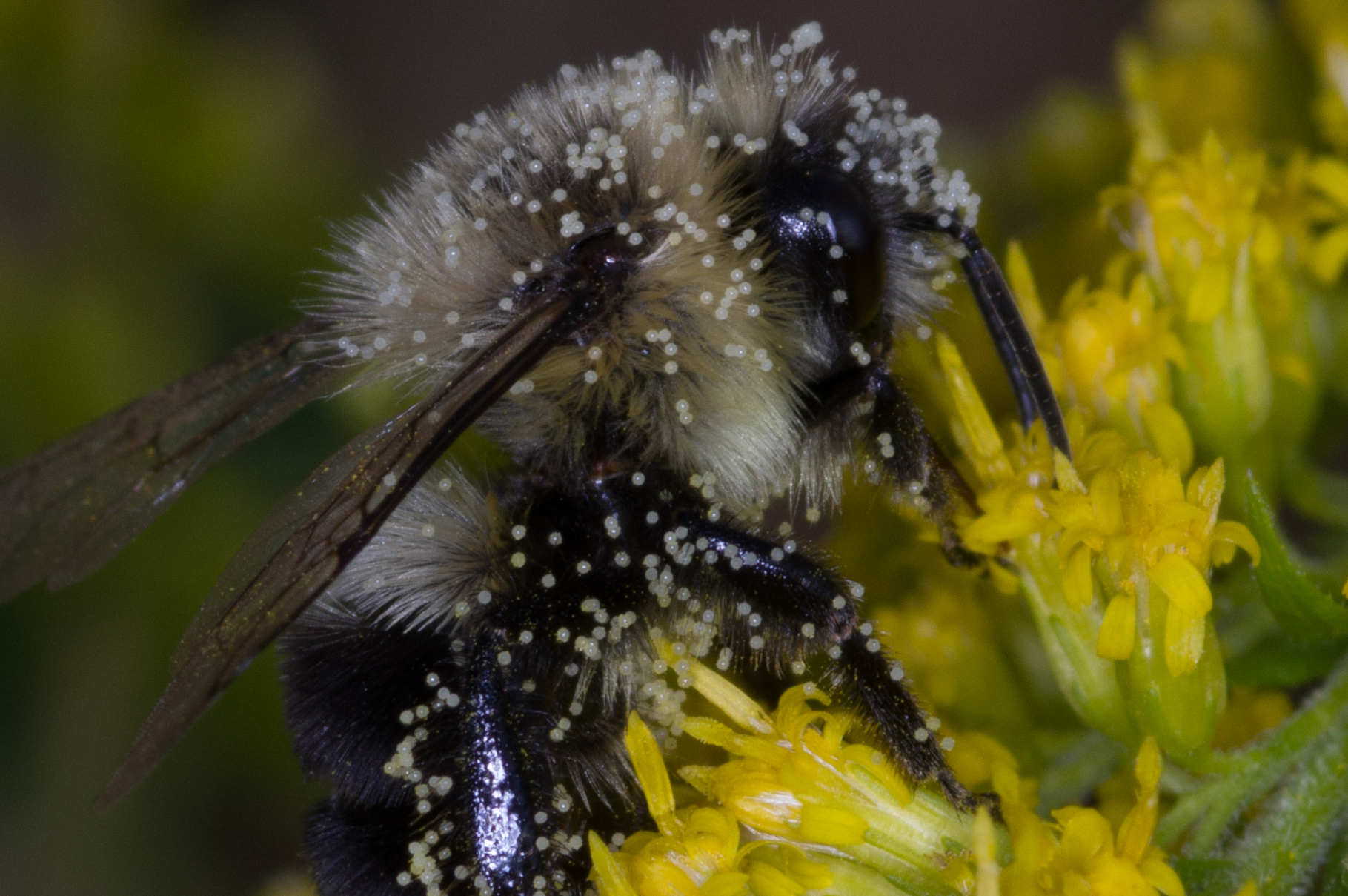 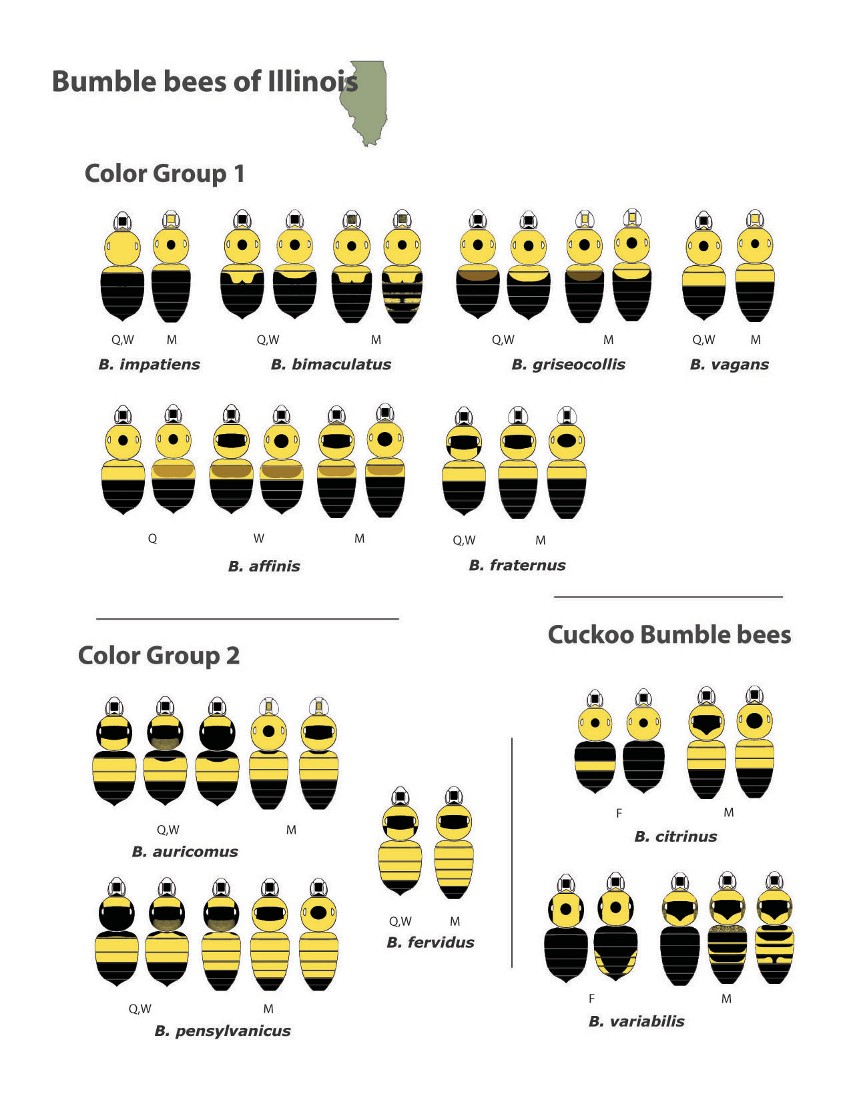 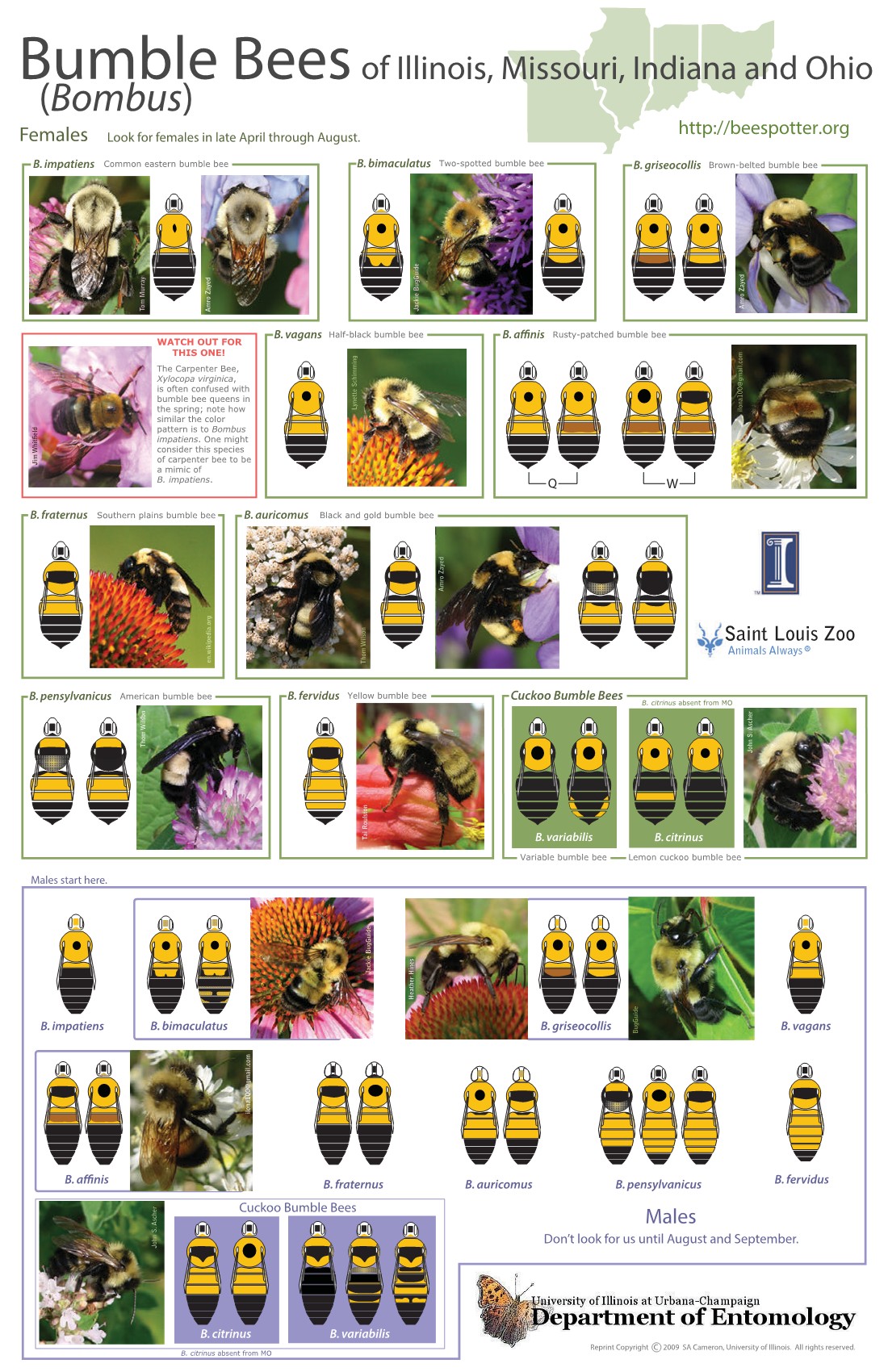 Submitting sightings
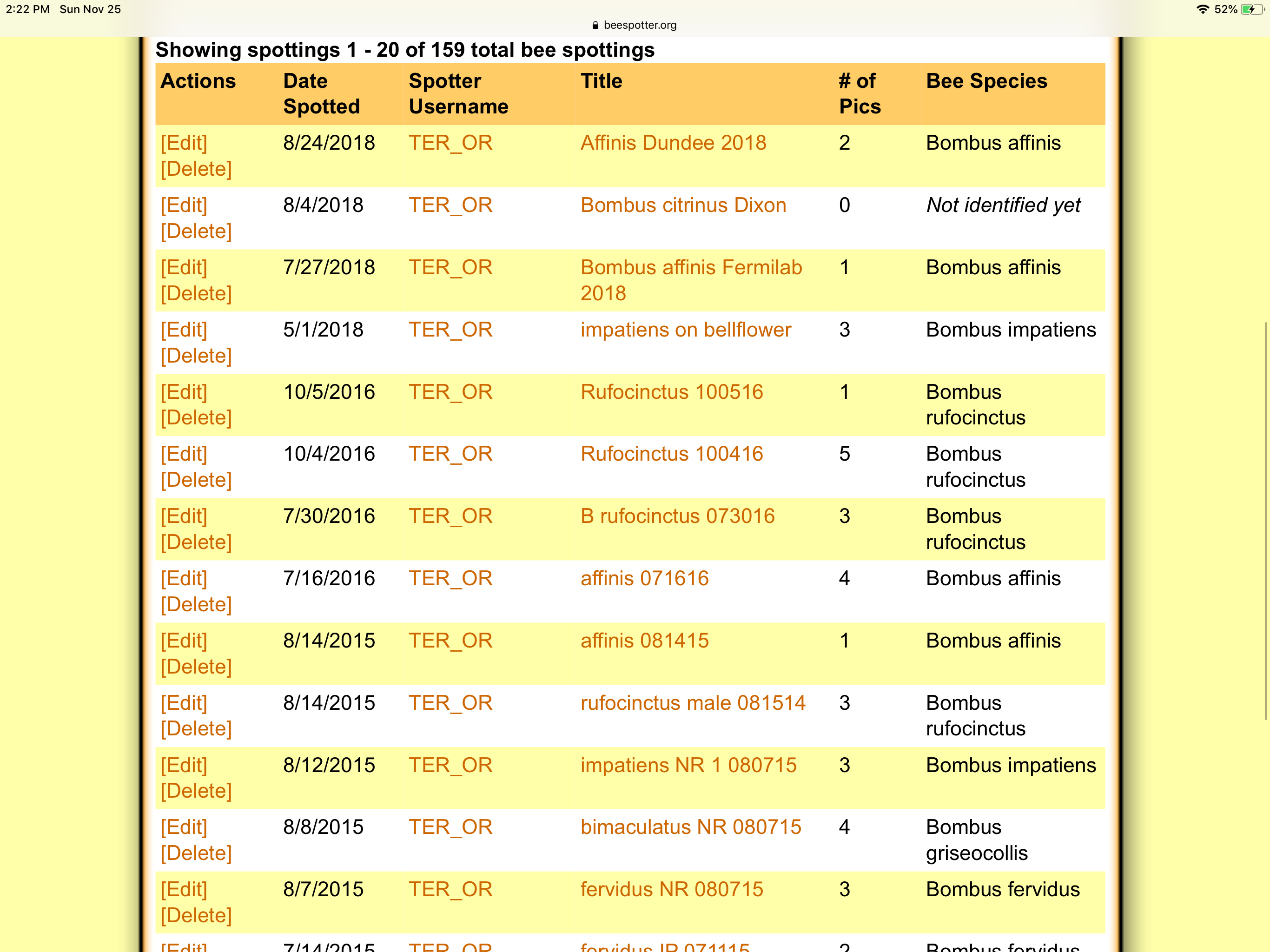 Bombus Affinis map 2018
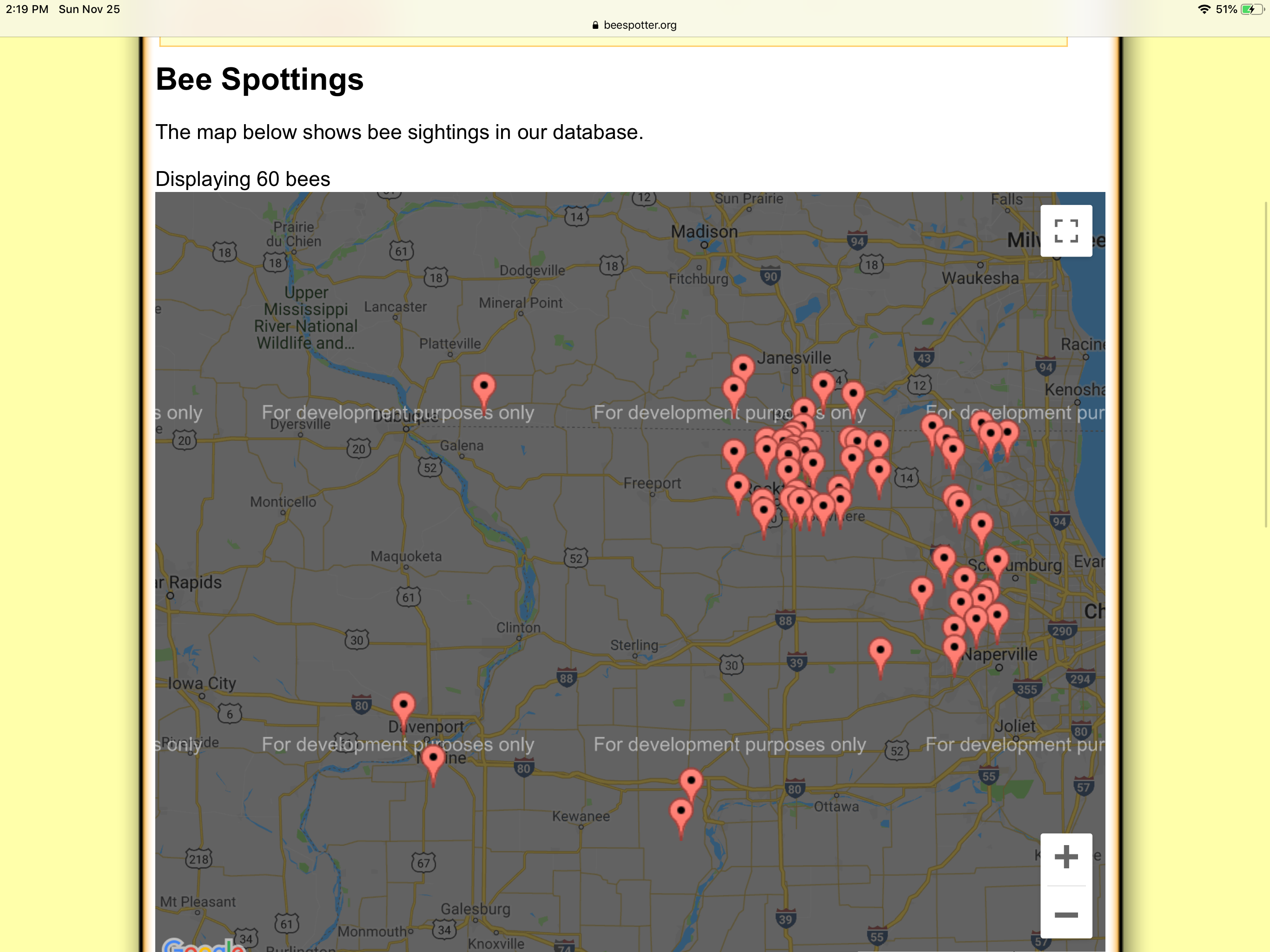 Bombus affinis at Fermilab
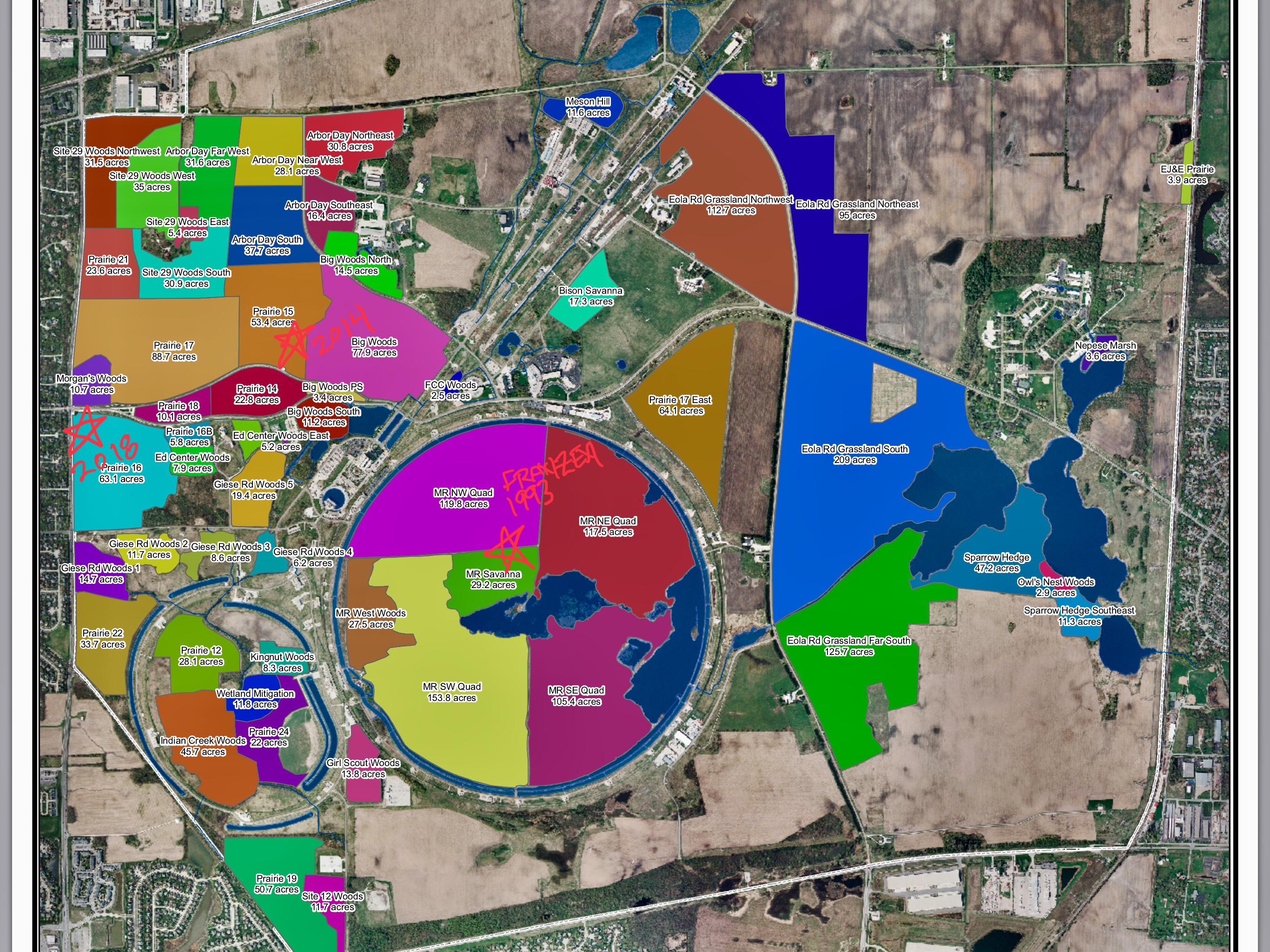 What to look for
Bombus auricomus
Tuft on head
Thorax and head hair patterns

Terga color pattern b,y,y,b,b,b,b

Wing vein pattern

Size*
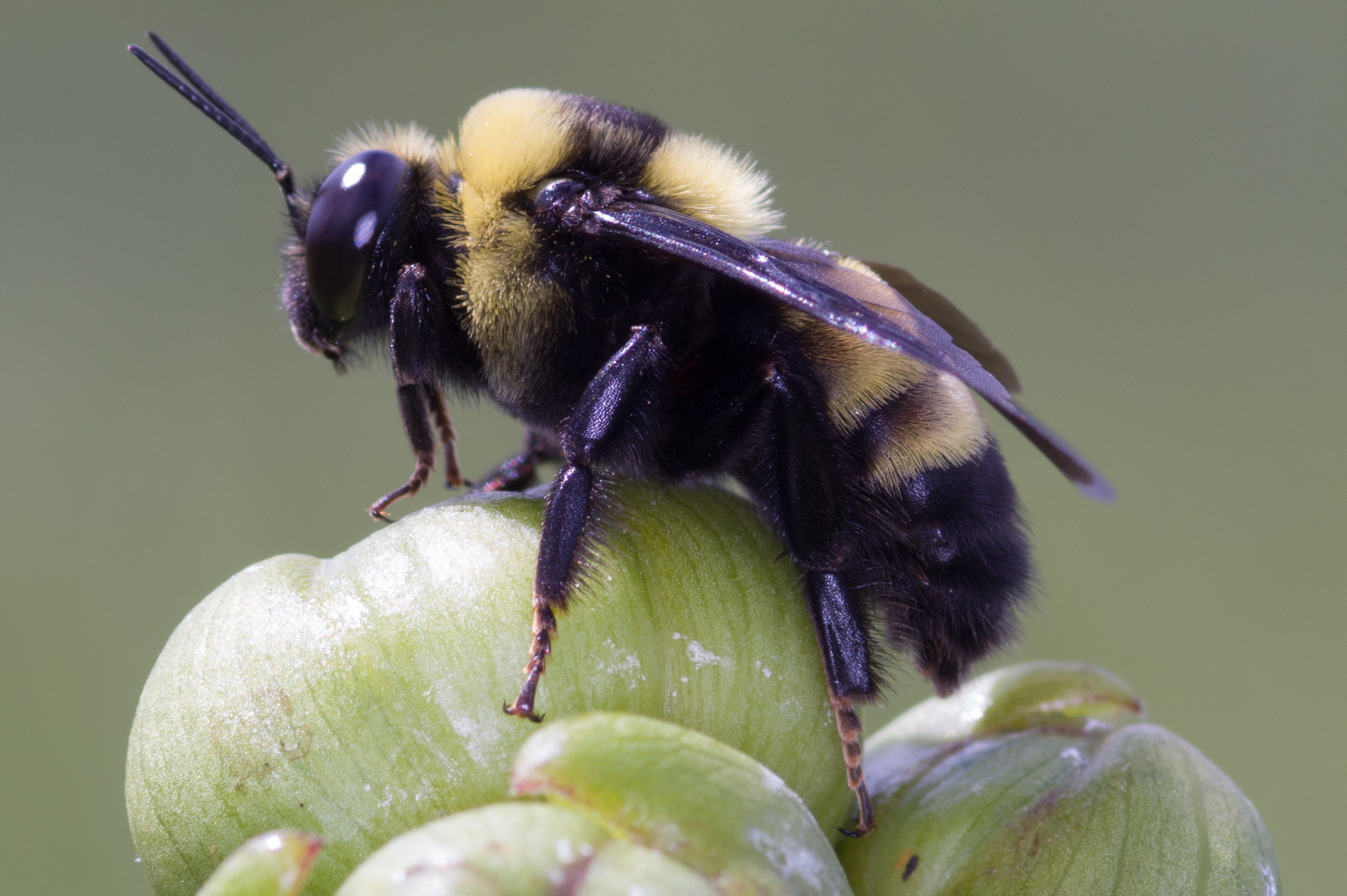 13 Antenna segments

Large eyes

Facial hair, pale clypeus

No scopa basket on tibia

MALE
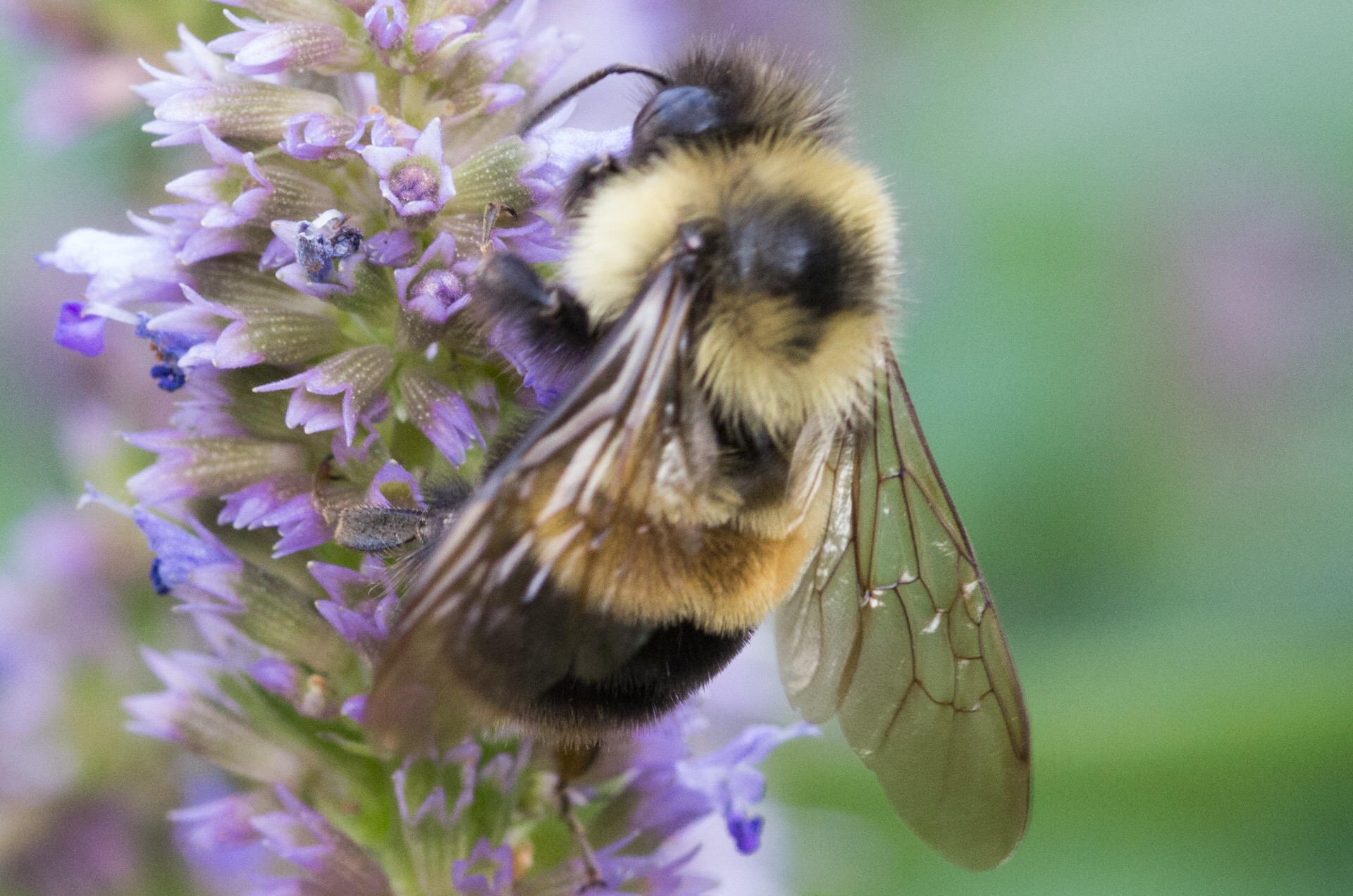 First tergite yellow, second a brown crescent

Early species, active through late July.
B.griseocollis
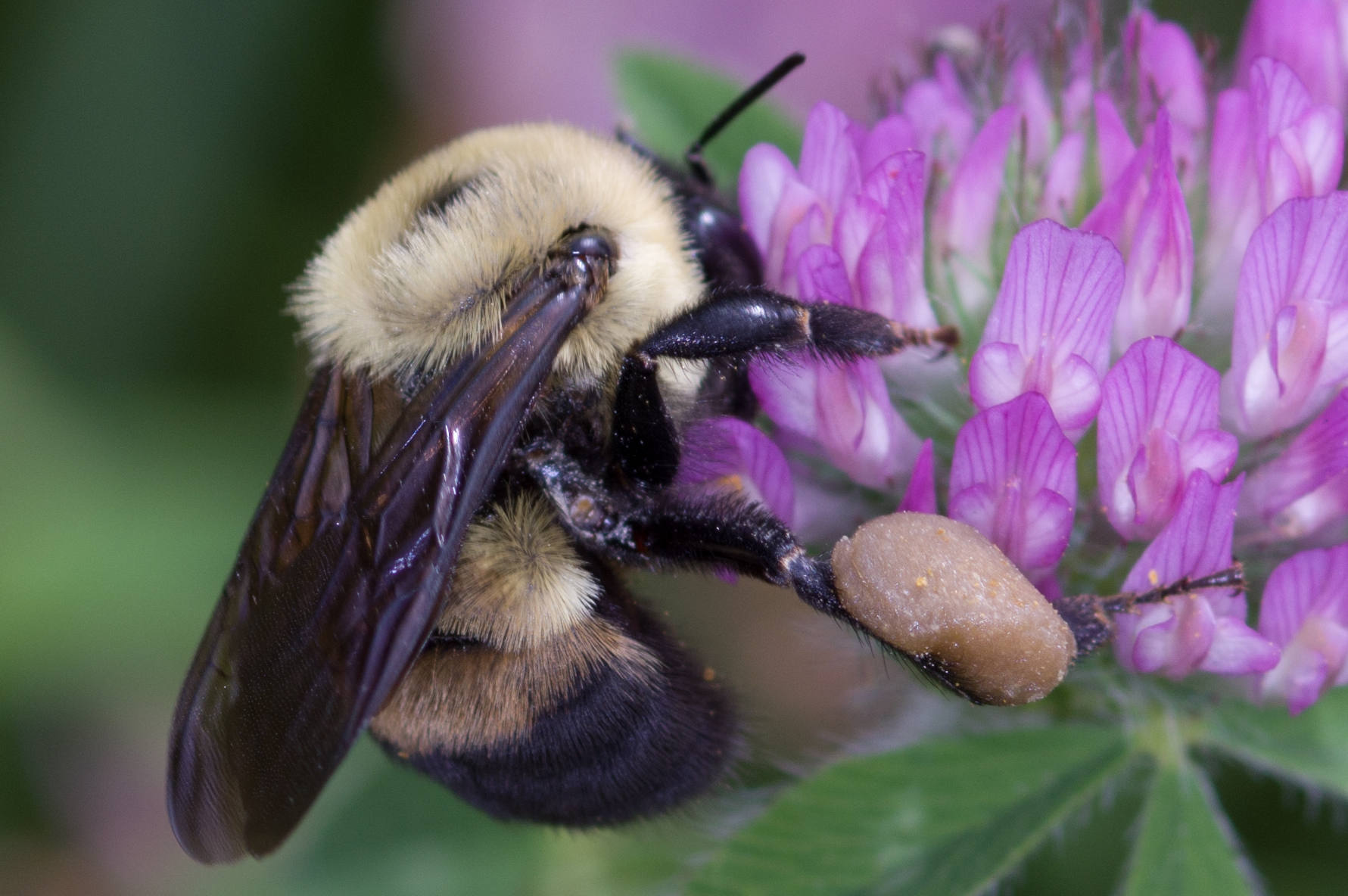 B. affinis
First tergite yellow, second brown crescent within yellow fill.  Late species, active July through October.
B. rufocinctus 
Terga one and two yellow.
Remaining terga usually brown...usually.

Tend to be small, round head and compact.
B. Affinis
Late season
Brown patch may be pale

Tend to be more narrow.
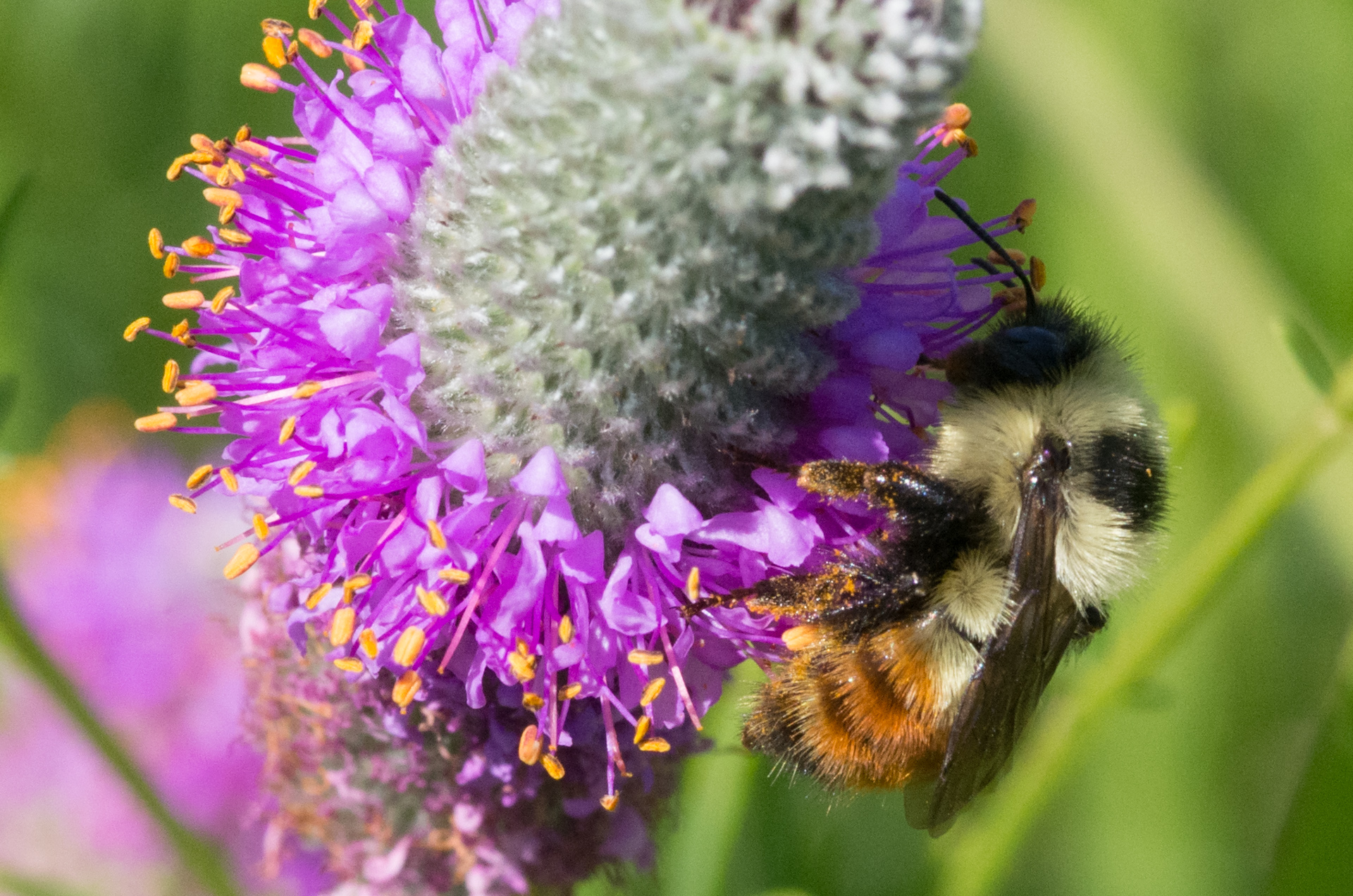 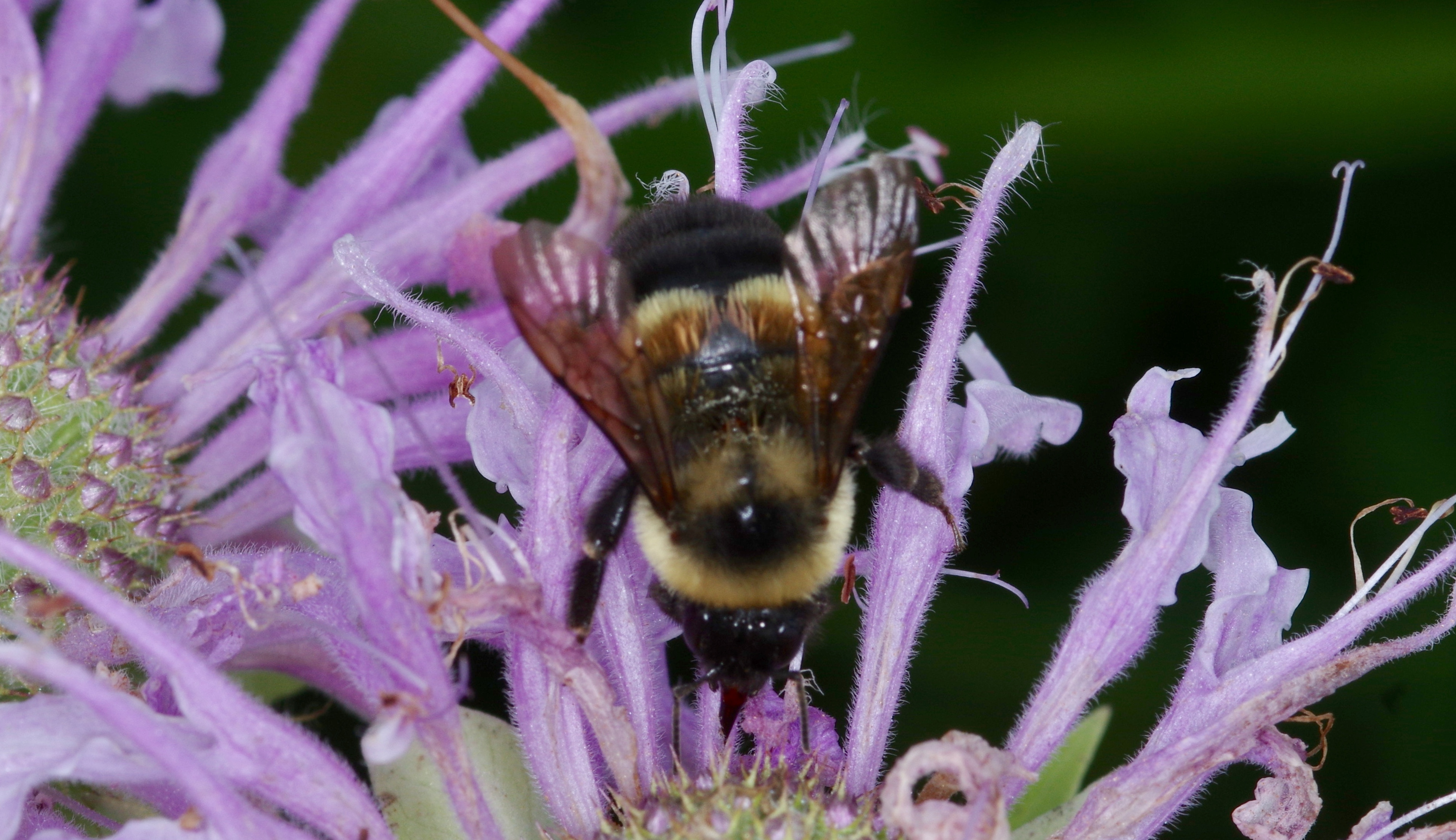 Rusty patched sightings 2018
Dixon Waterfowl  Refuge
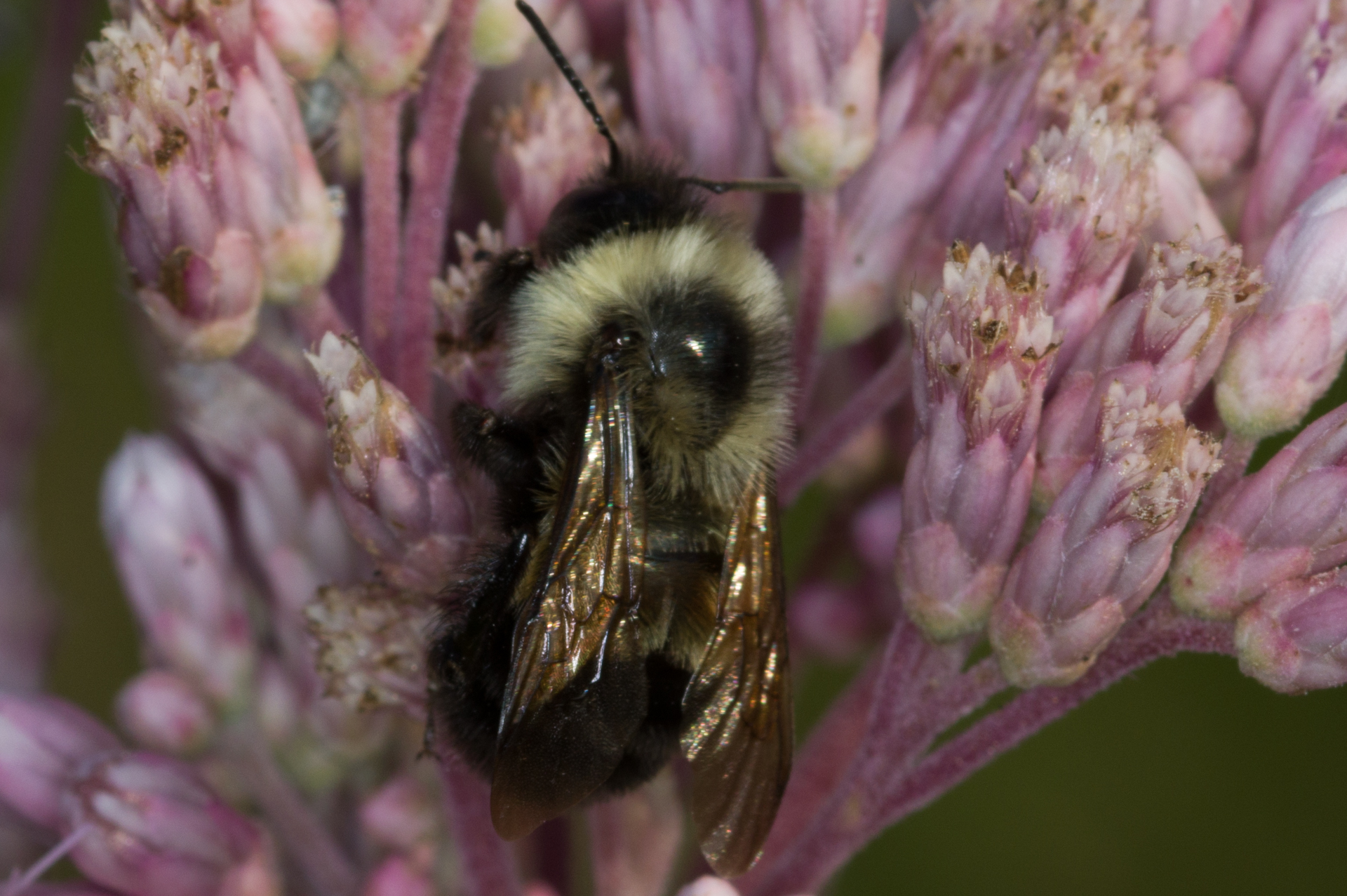 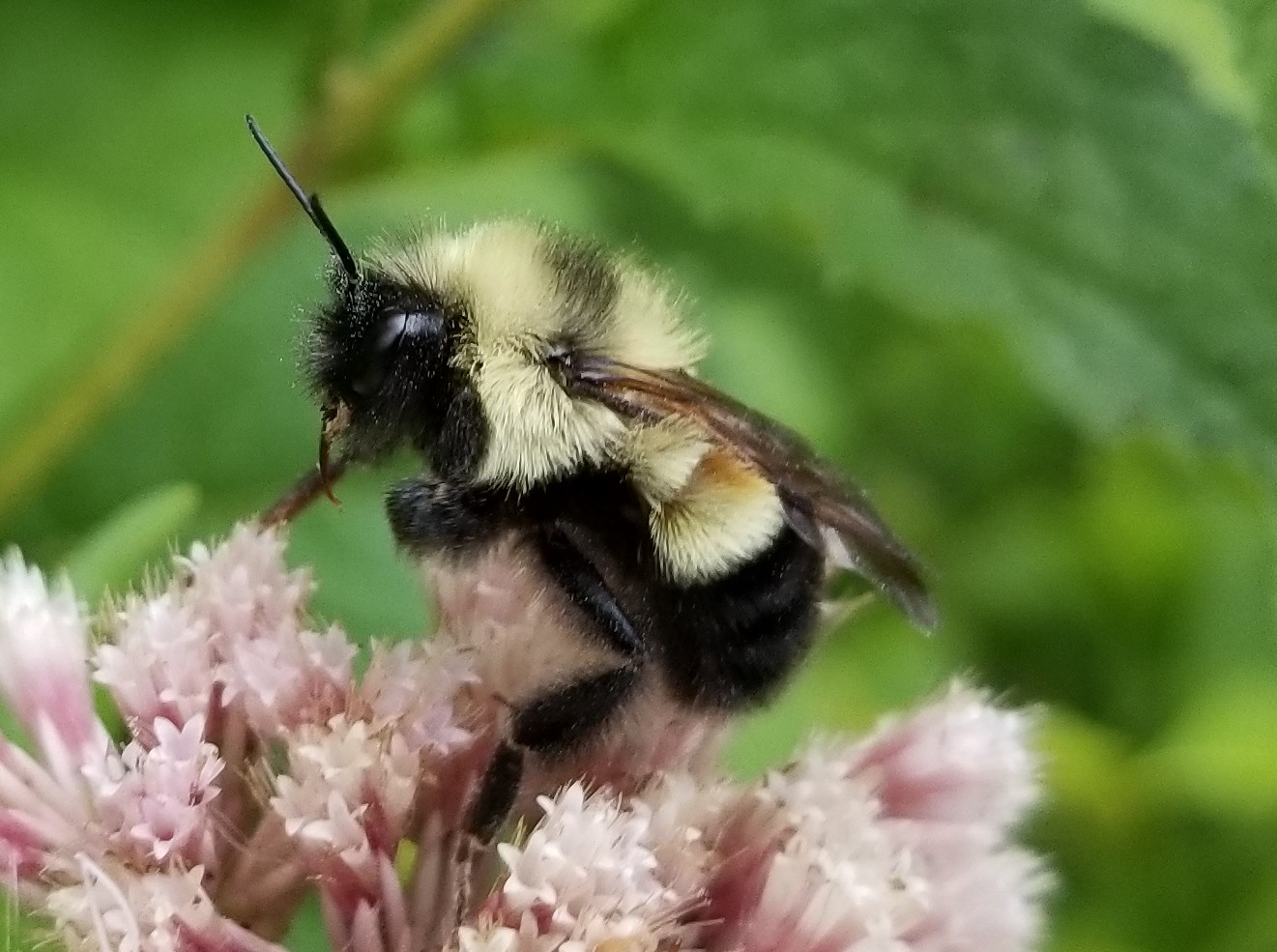 Fermilab
Male, East Dundee
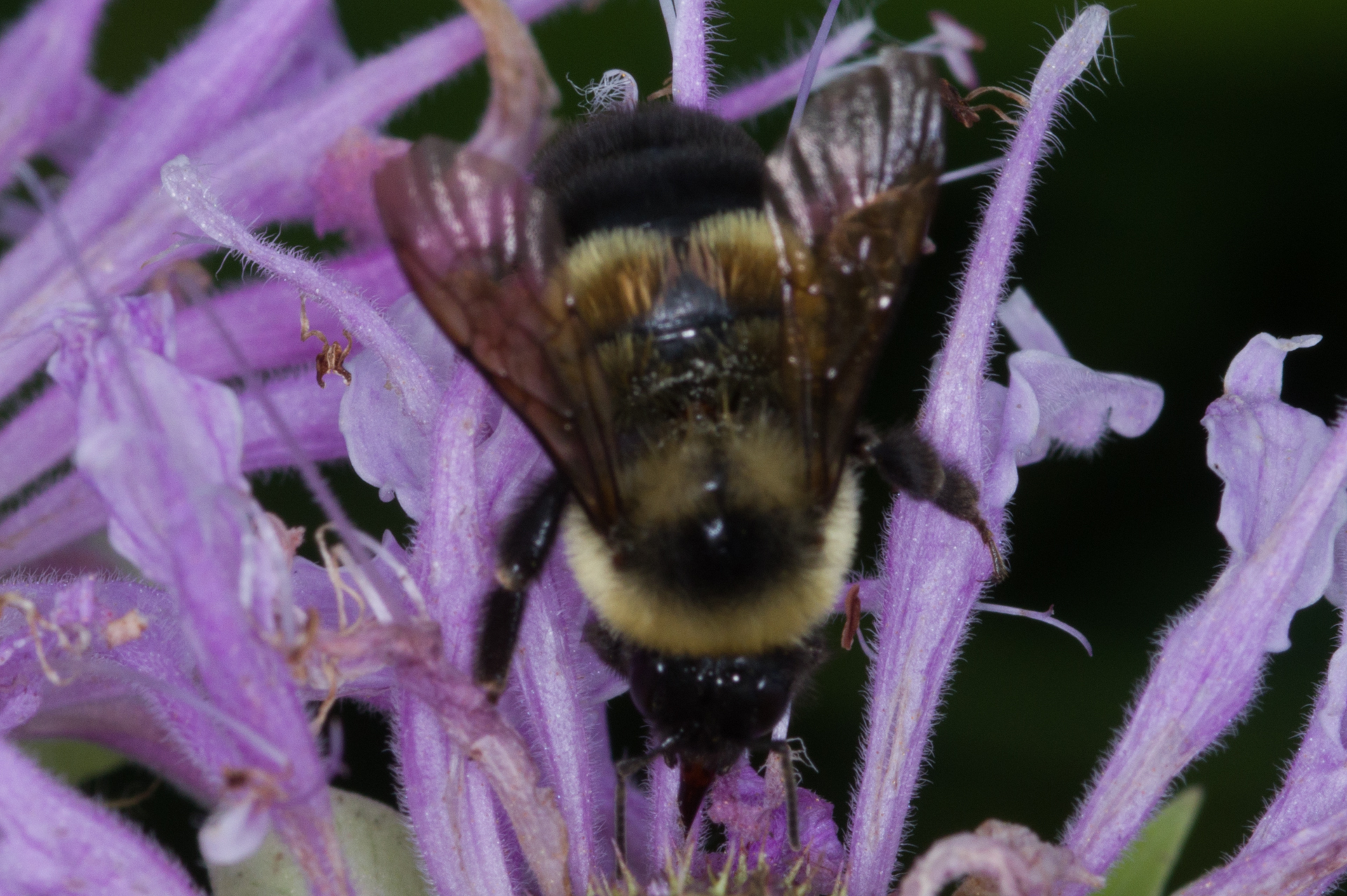 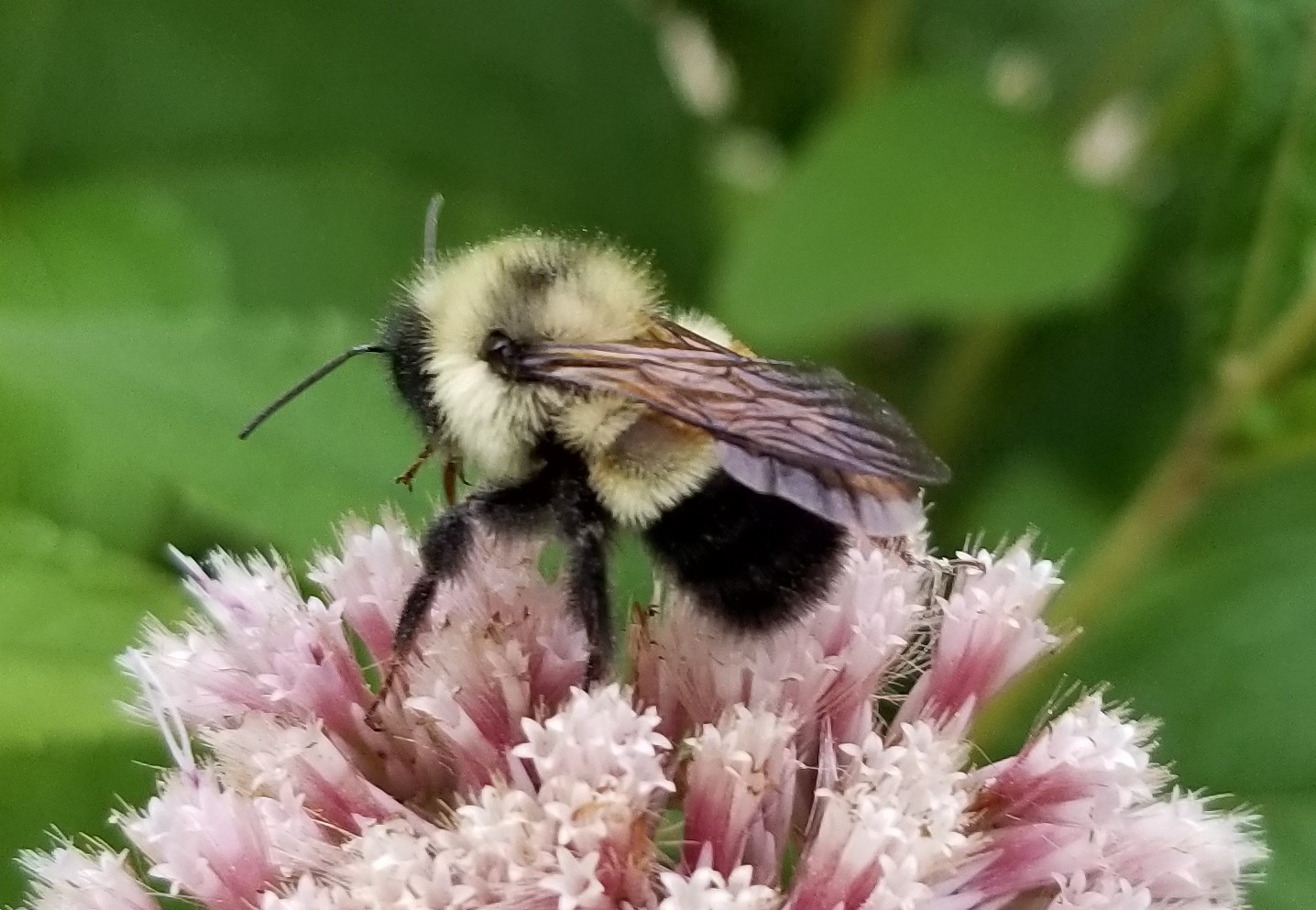 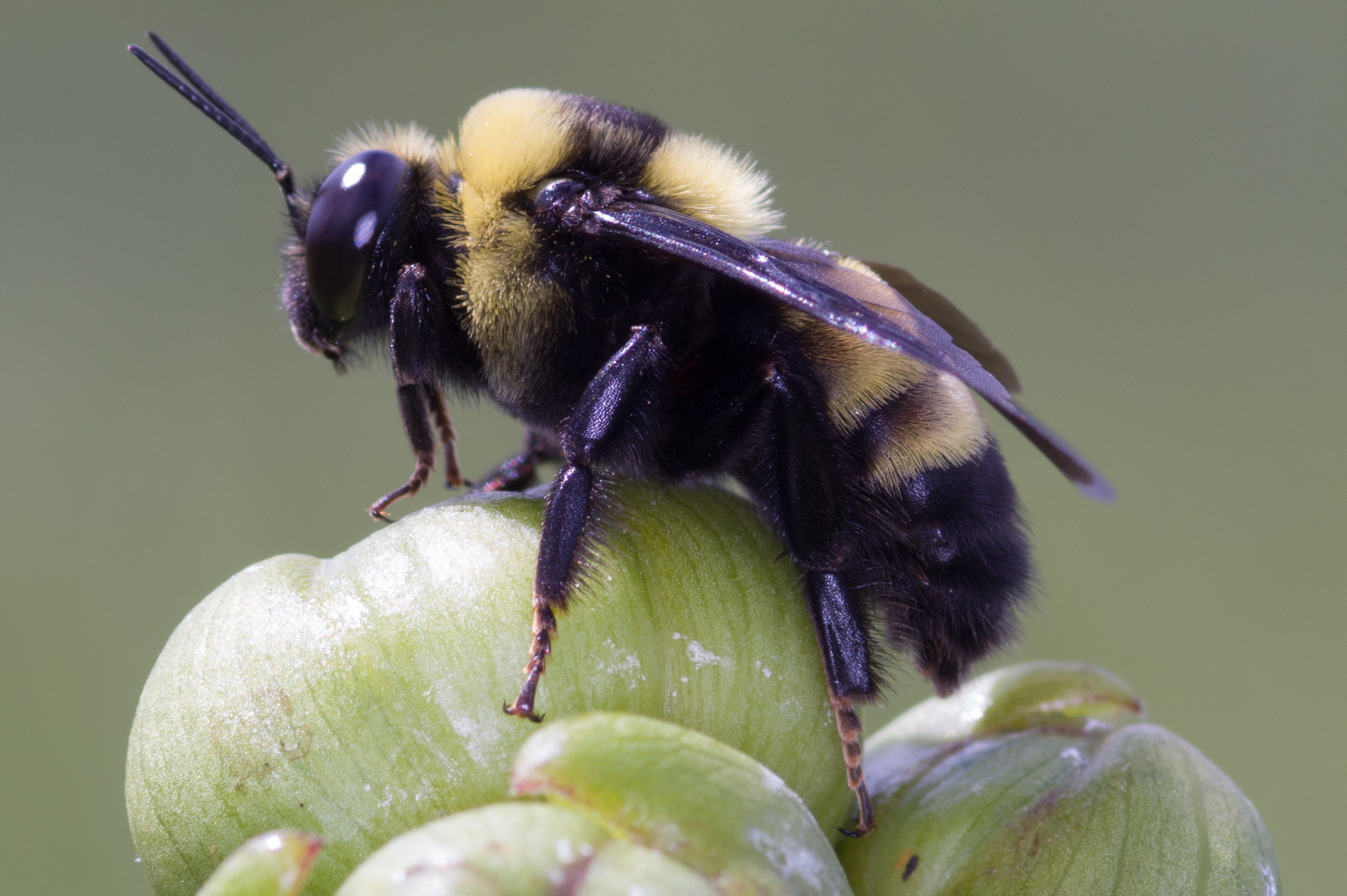 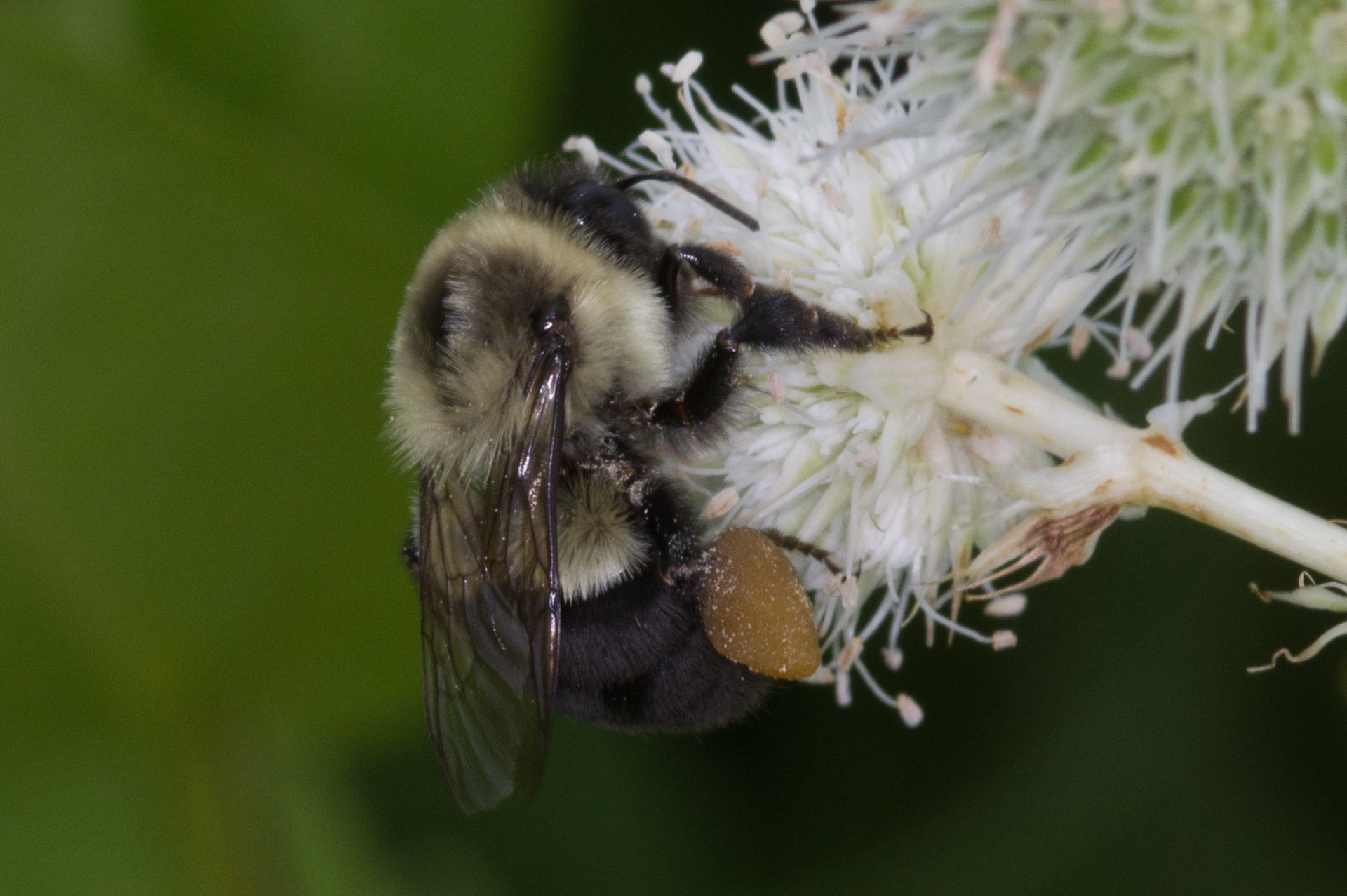 Bombus auricomus
Bombus fervidus
Bombus impatiens
Bombus rufocinctus
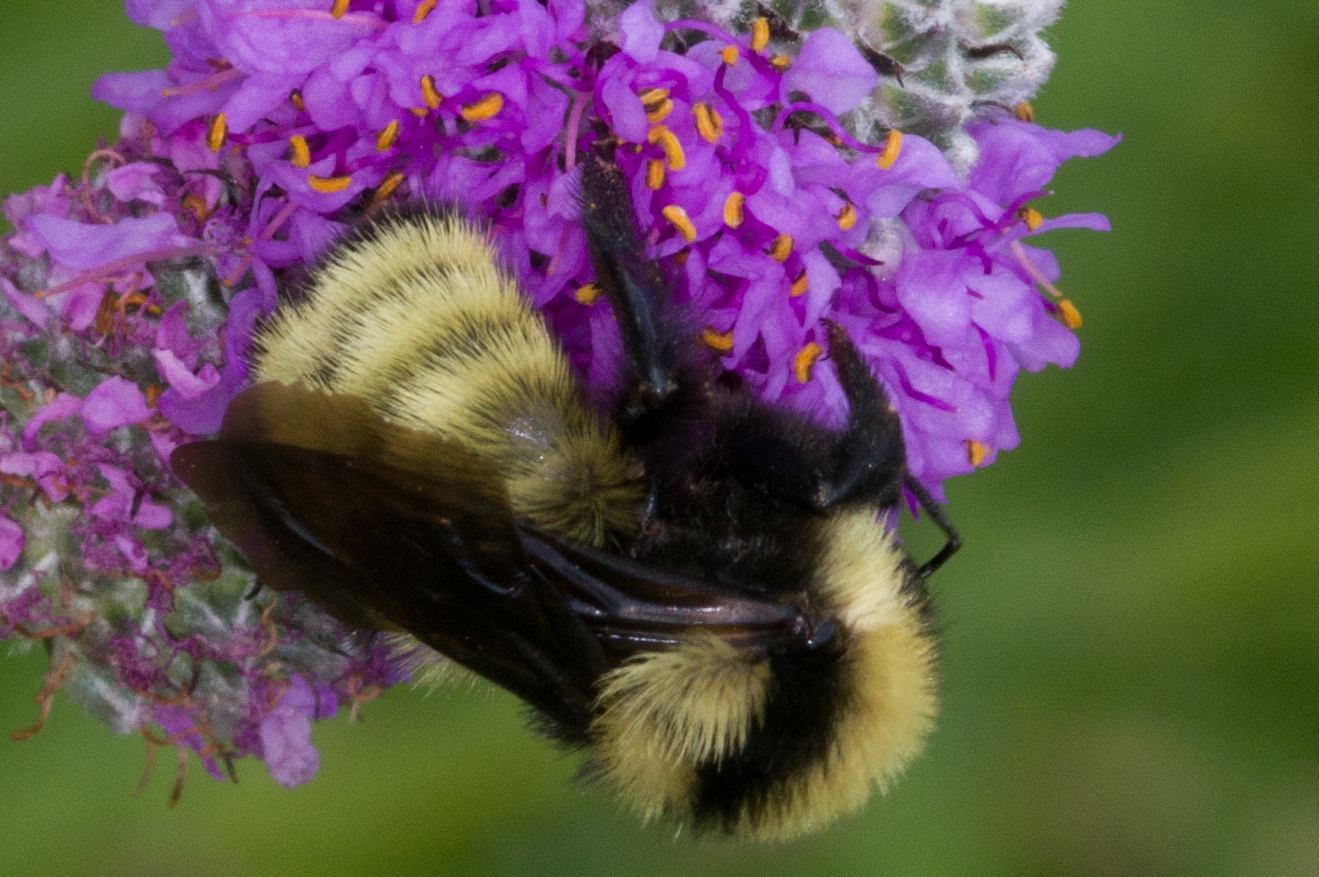 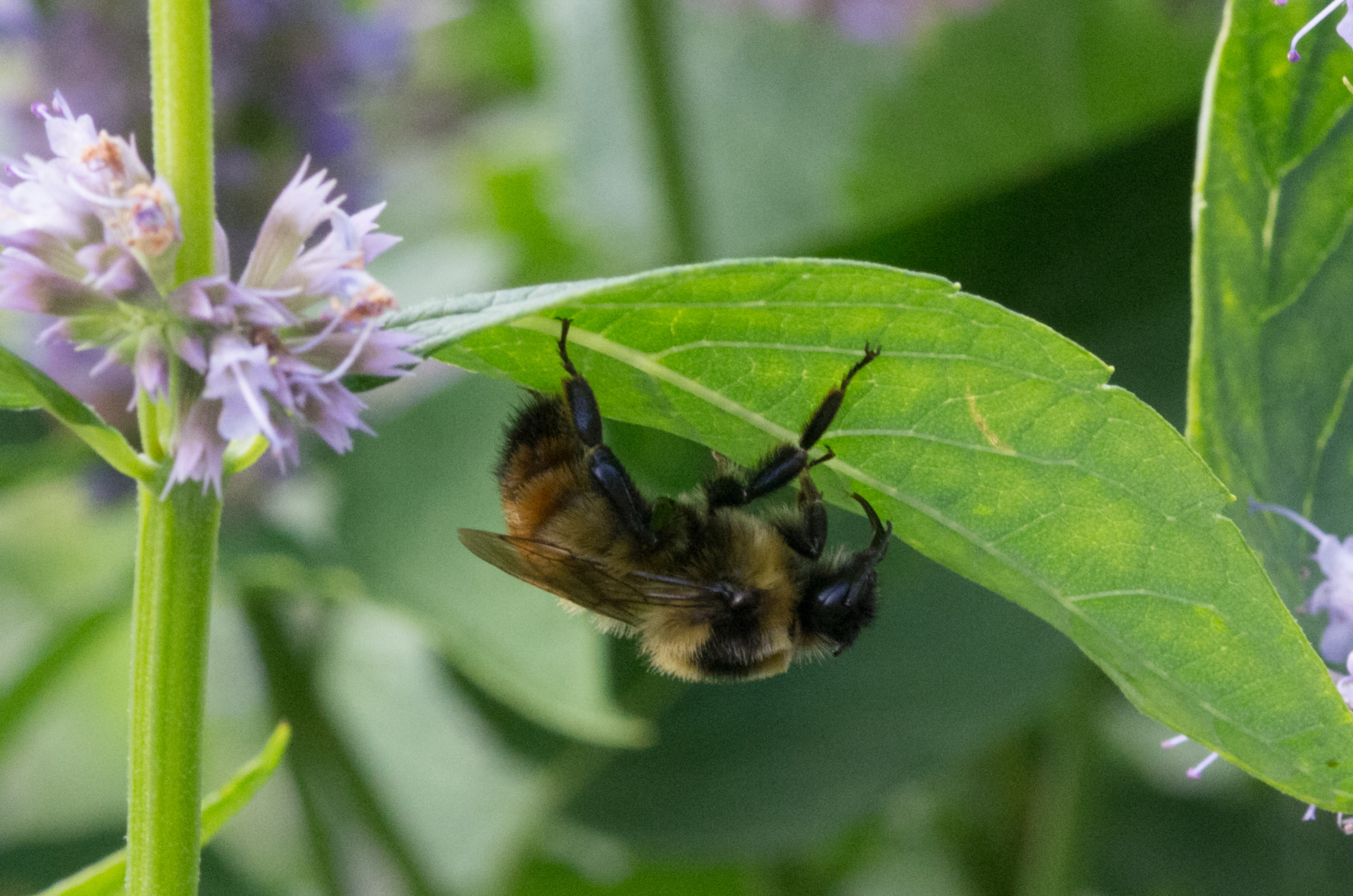 Other confusing bees
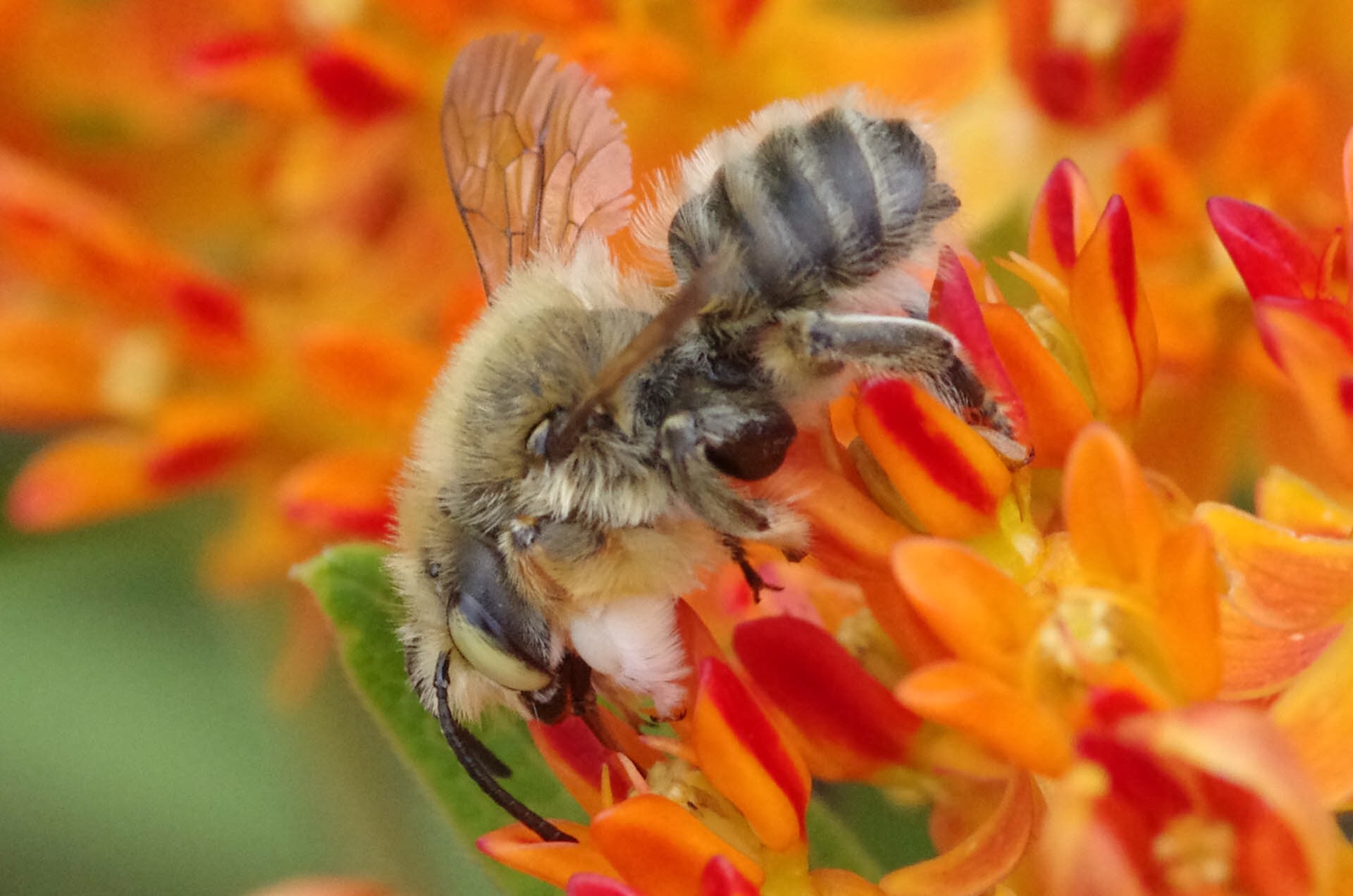 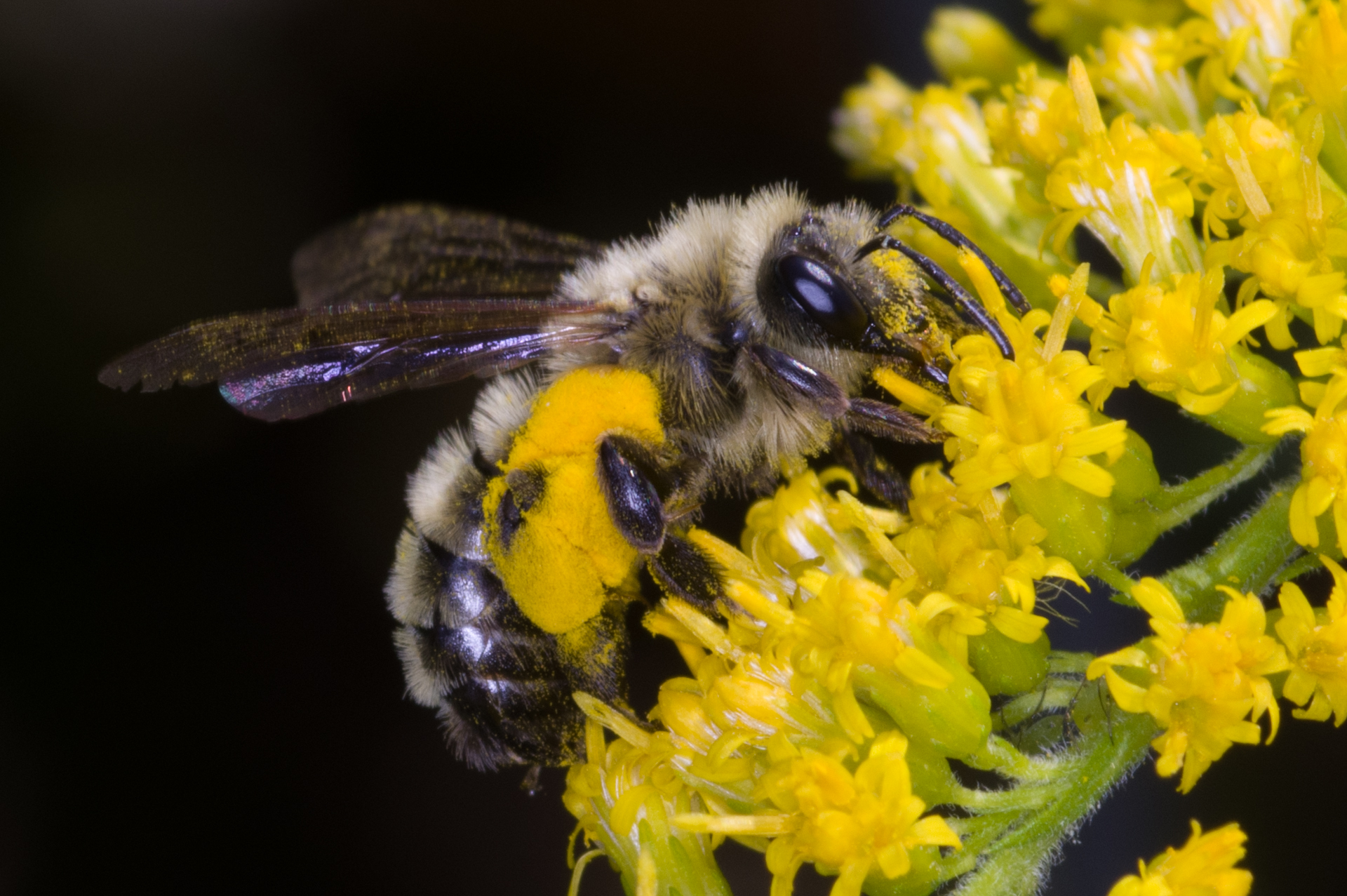 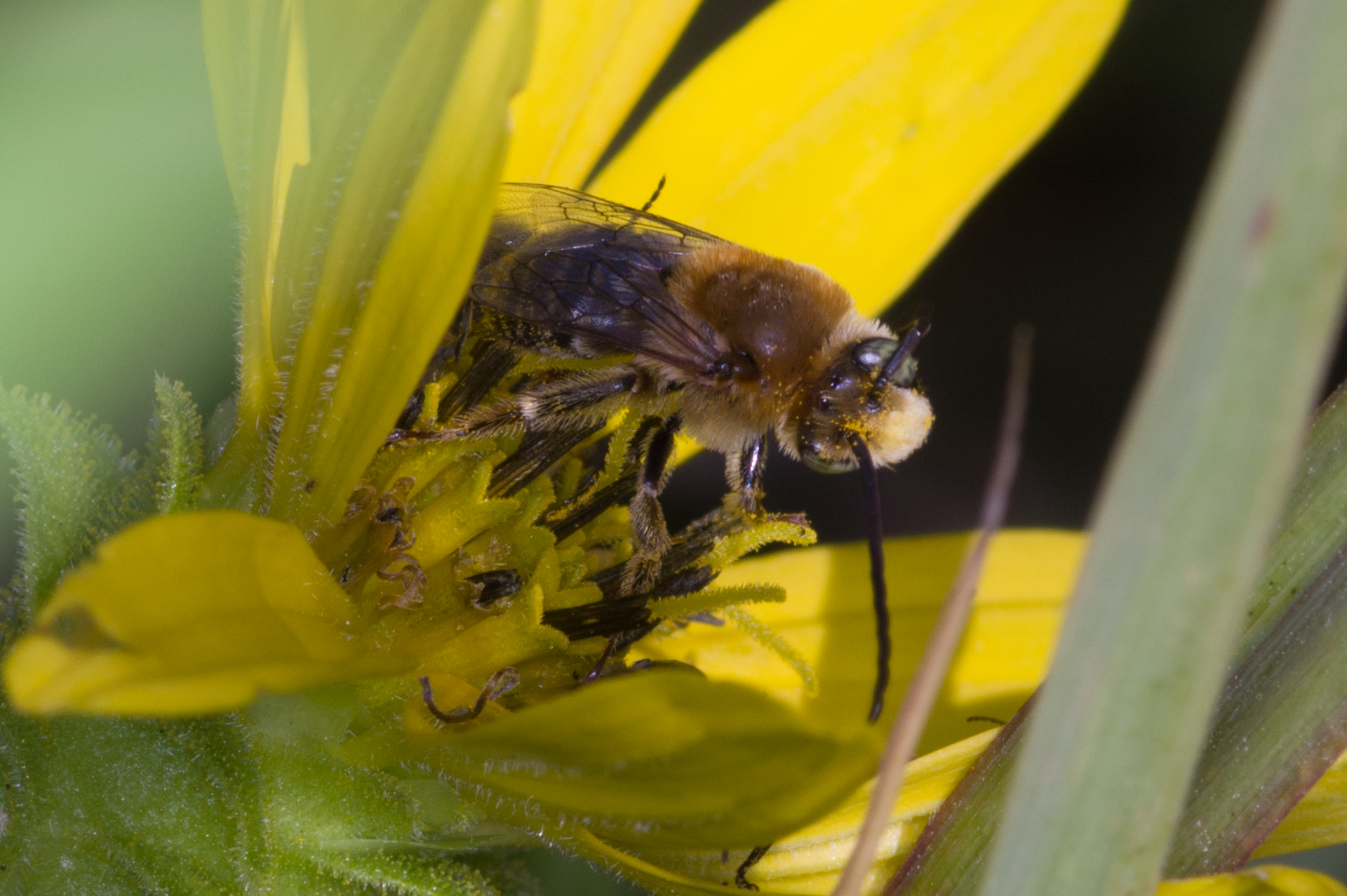 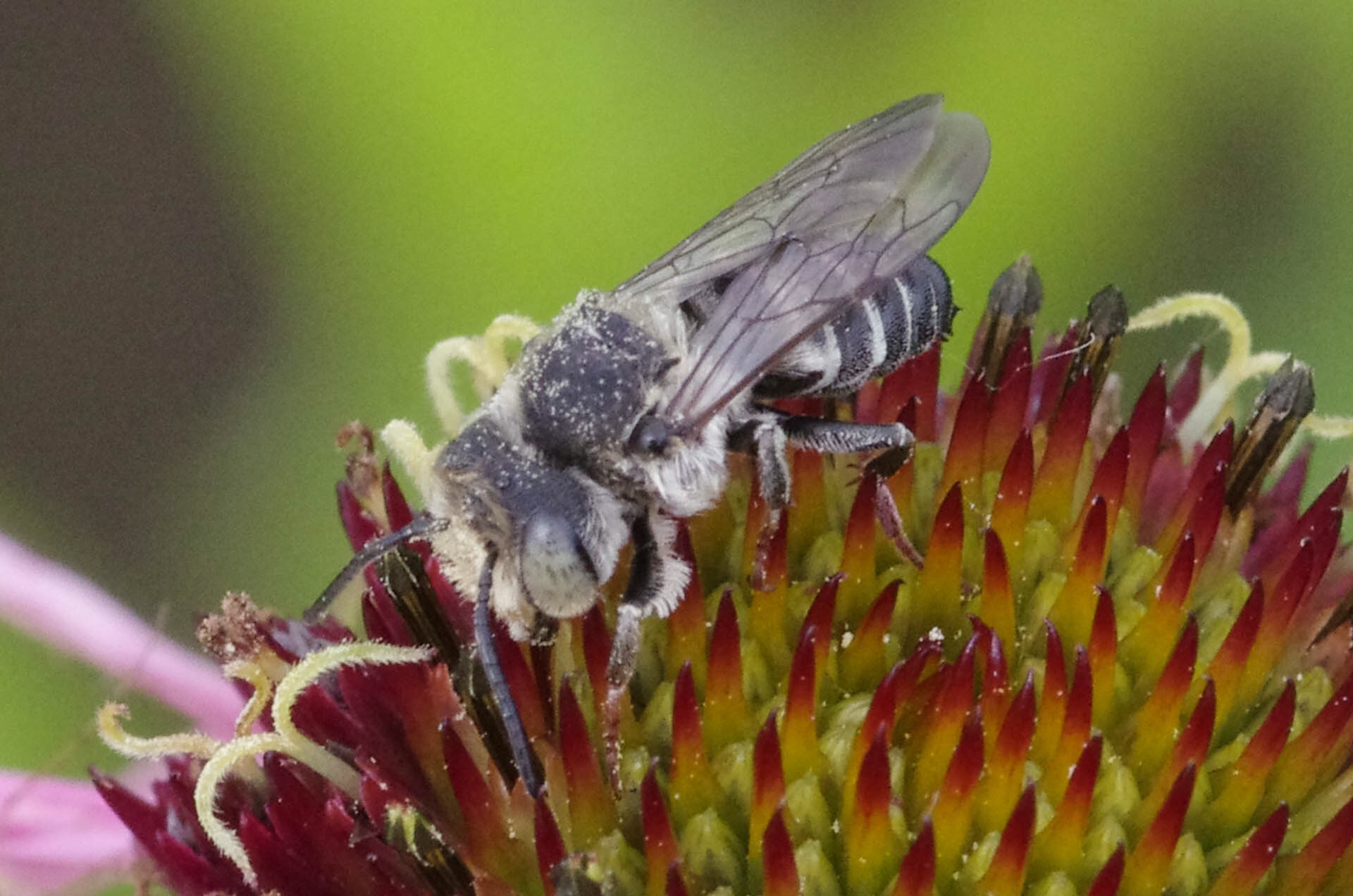 Megachile latimanus

Andrena hirticincta

Melissodes sp
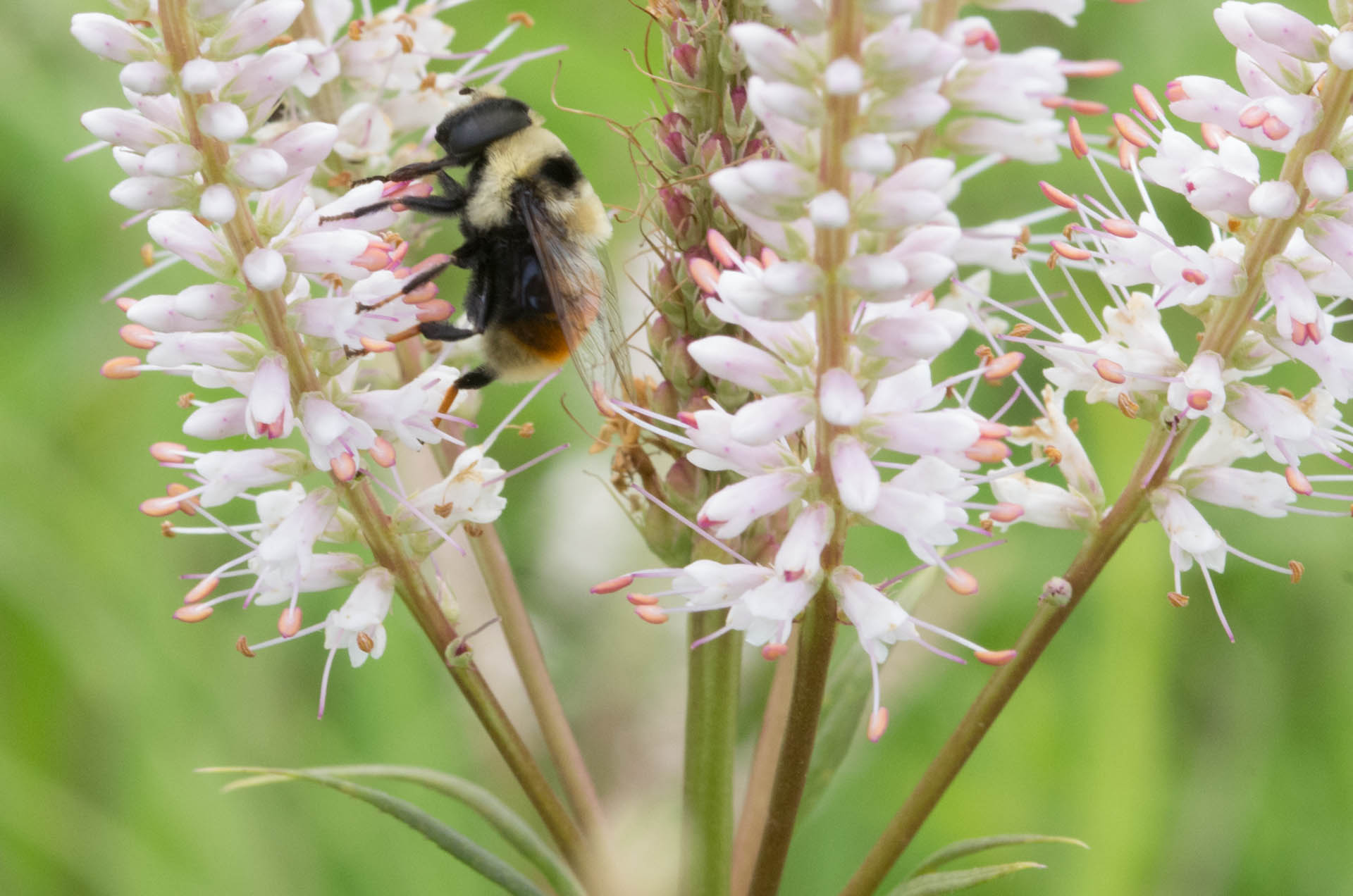 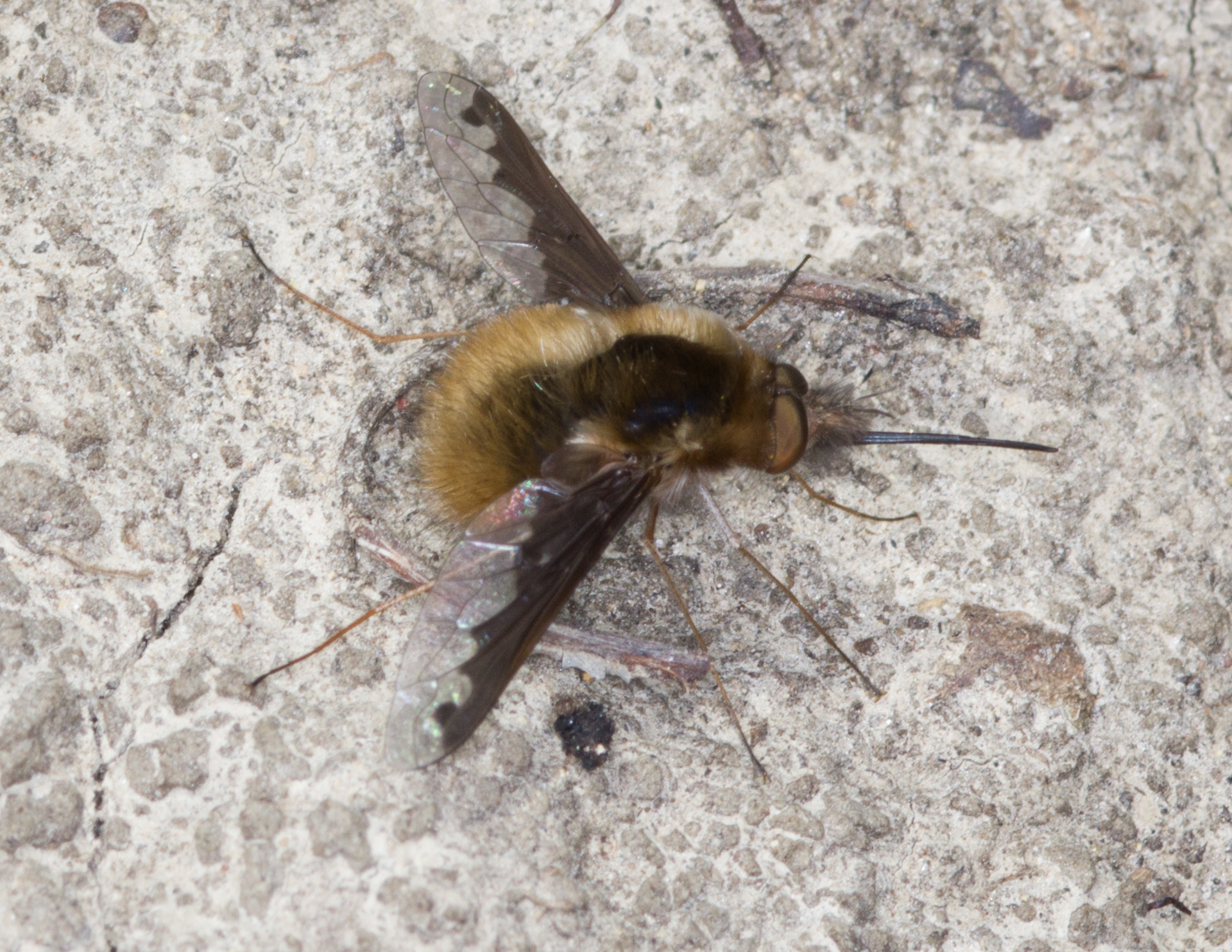 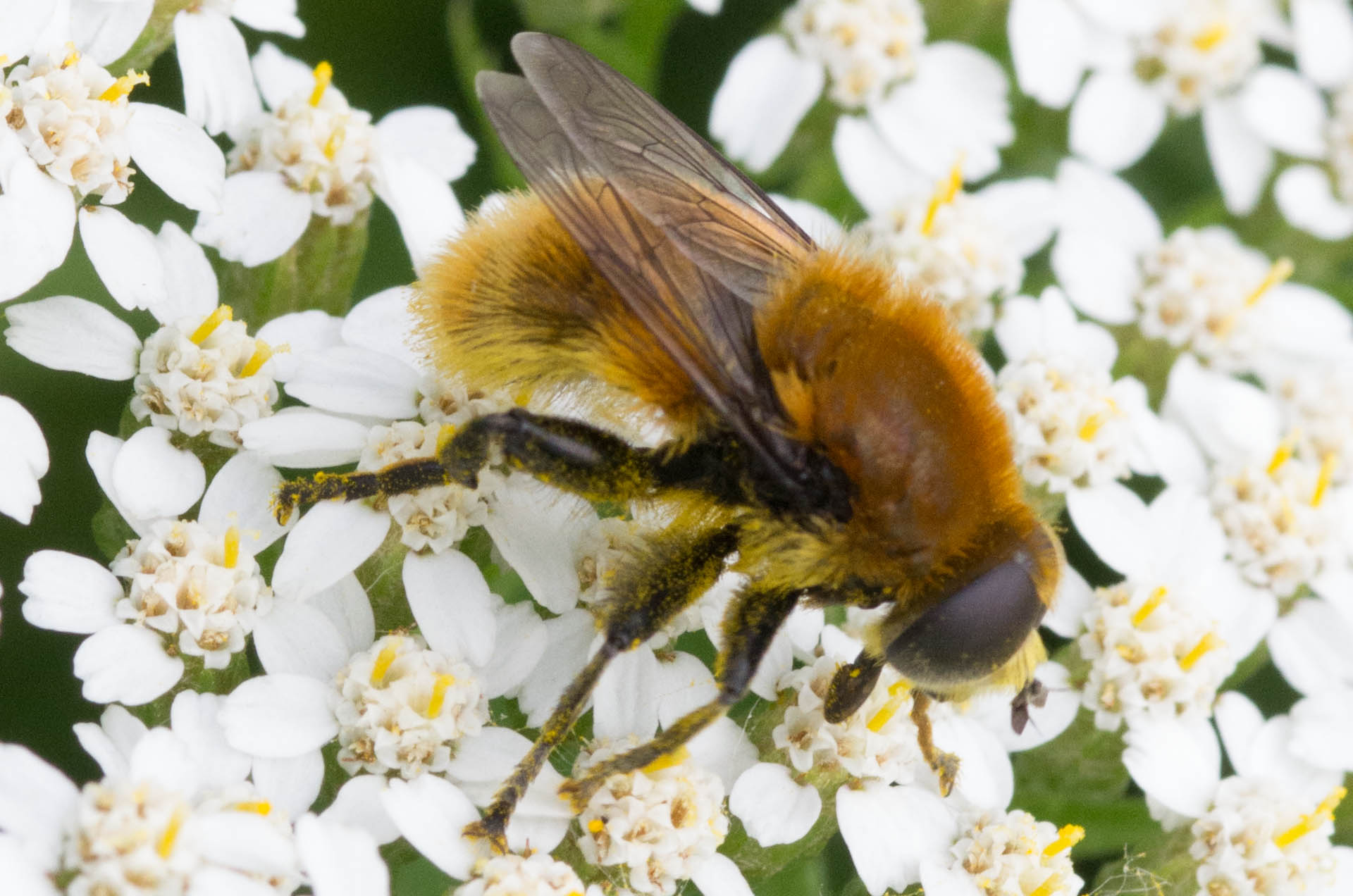 Flies which mimic bees
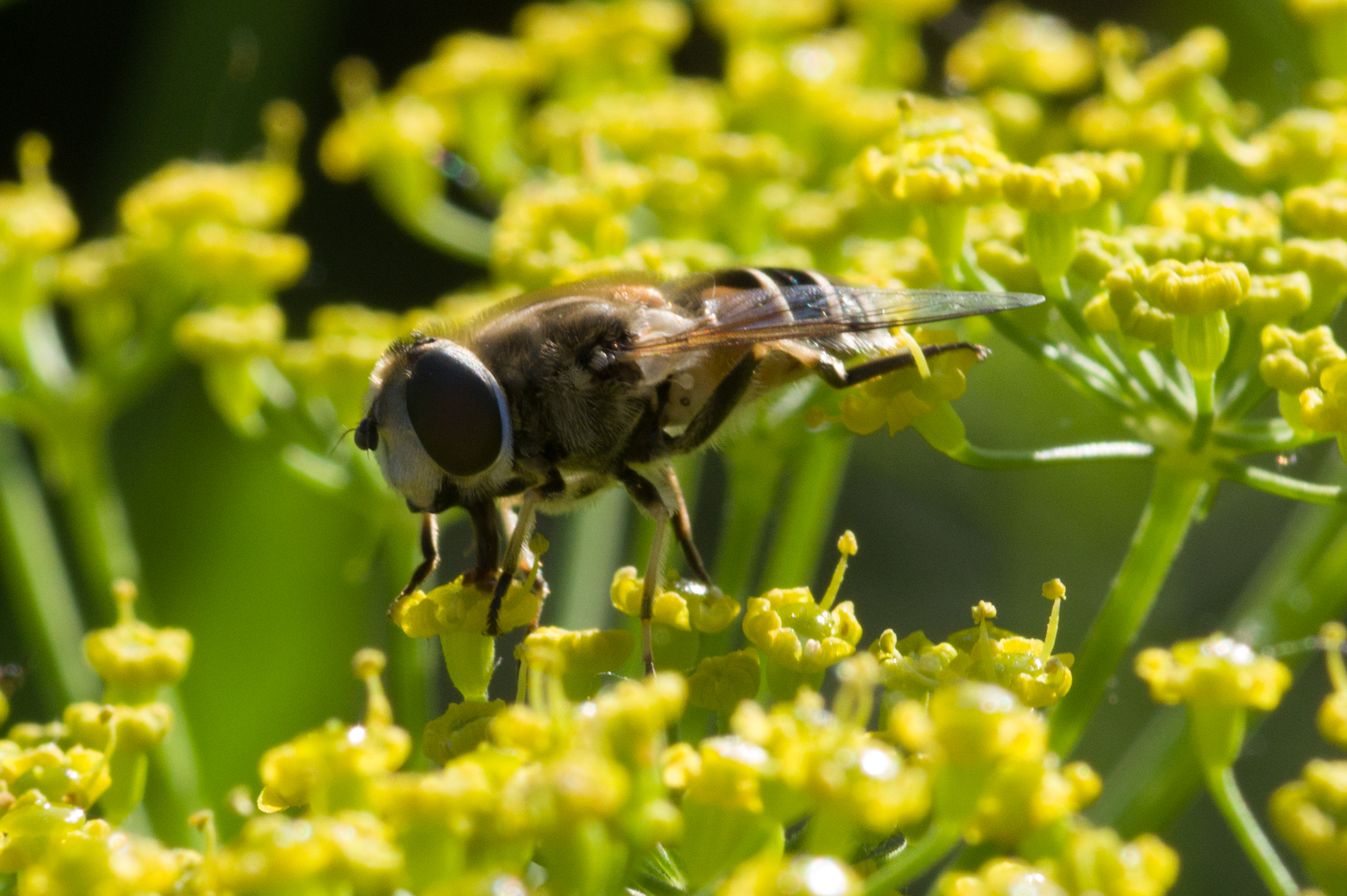 Threats 
Why is Bombus Affinis endangered?
Habitat loss.  Industrial agriculture and land use.
Population crash.  Once a very common bee..
Health threats.  Viruses, mites, invasives.
Global warming.  Bumble territory compressing from South.

B. affinis family seems highly vulnerable to introduced diseases.  A sister species, B. franklinii, may be extinct. Nosema bombi was introduced via commercially-reared bumblebees.  Varroa mites weaken health and immunity.

Endangered means there is still hope.
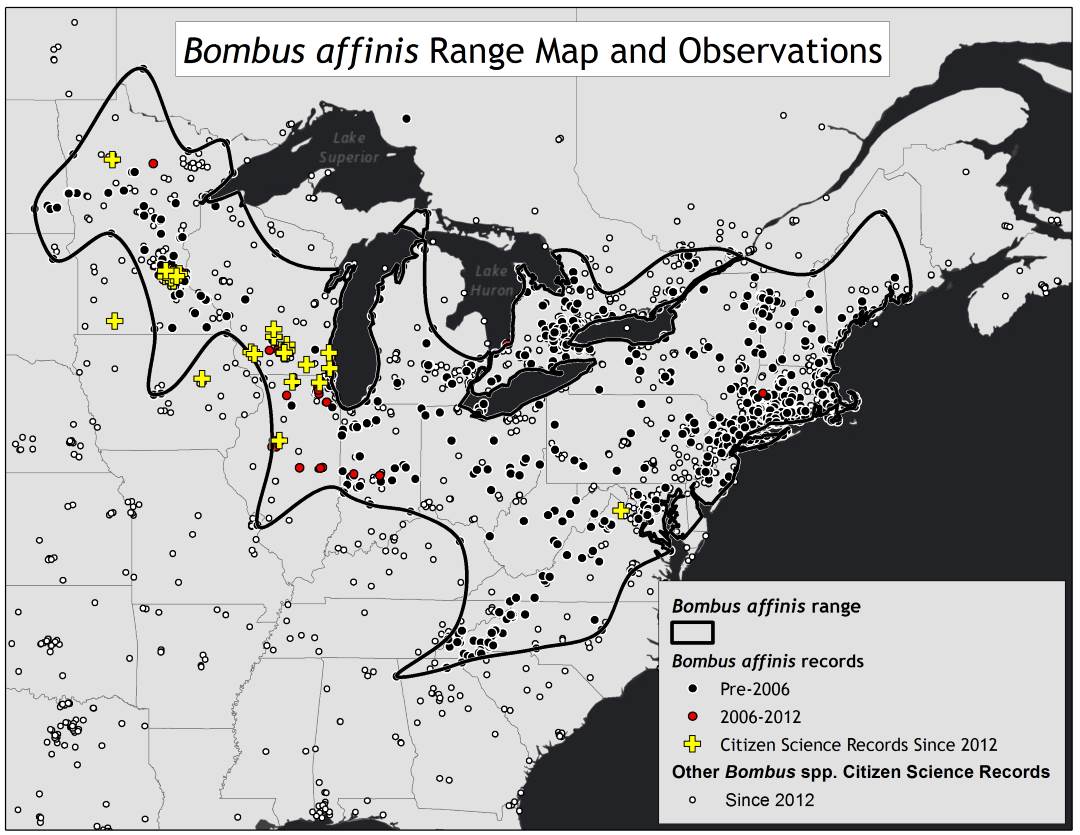 Challenges for recovery
Fragmented populations across region.  Reduces diversity.

Large colony size requires greater territory size.
(200 active workers, est. 1000 per season)

Notorious for well-hidden nest sites.

Short-tongue anatomy competes with honeybees.

Warming climate compresses range.

Pesticide use and land development.

Public confusion and lack of (good) information.
Requirements for development.
We are in a region with documented populations.
Considered sensitive and special requirements apply.

Surveys and ecological assessment are required.

USFWS managing ESA efforts
Involves N. A. Pollinator Protection Campaign.
Conservation of lands and plants required. 
Working with landowners and agencies.
Education and outreach.

Active preservation and recovery plans.
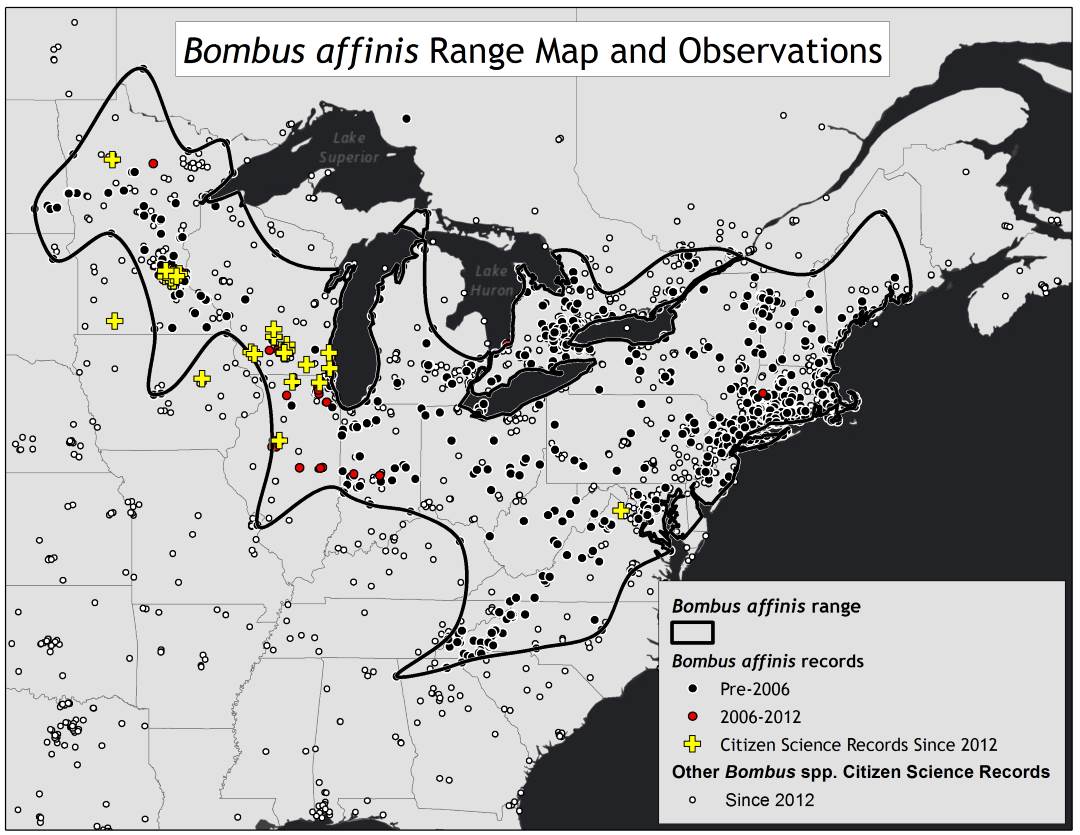 USFWS RANGE MAP
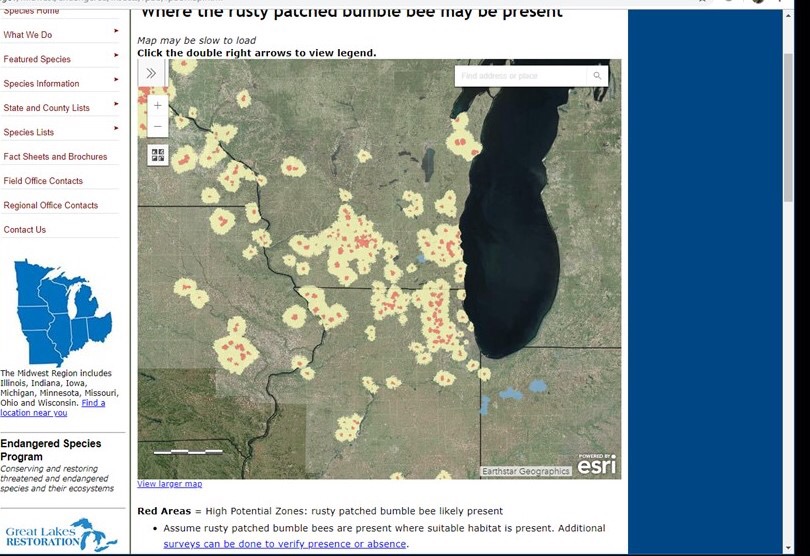 This is our responsibility.
Bombus Affinis range overlay with neonicotinoid use.
This class of pesticides are potent insect neurotoxins.
Interference with social behavior and cognition.
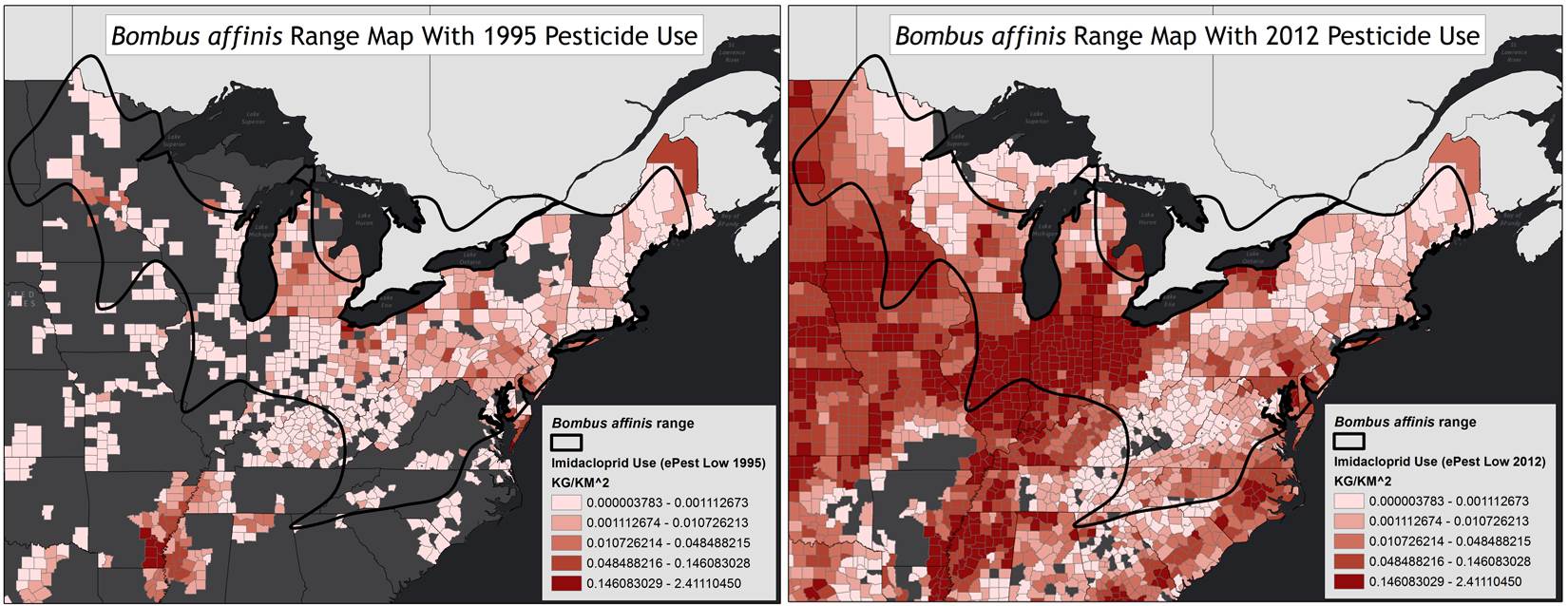 What can we do?
Spread the word.
Plant native flowers and trees. 
Protect open areas.
Embrace some mess.
Smart pesticide use.
Look and report.
Praise village and private plantings.
Be politically active.
Resources
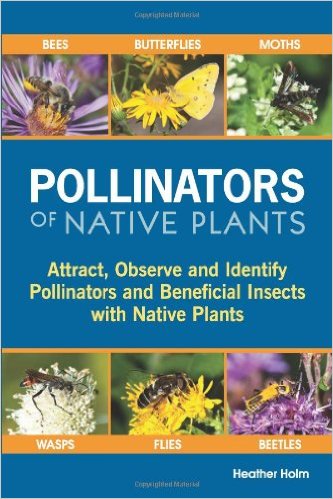 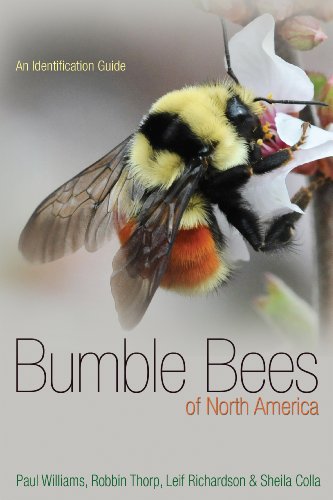 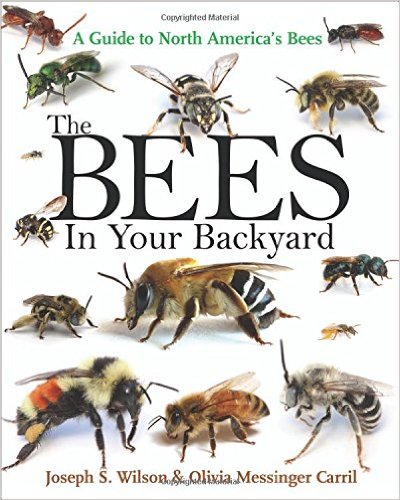 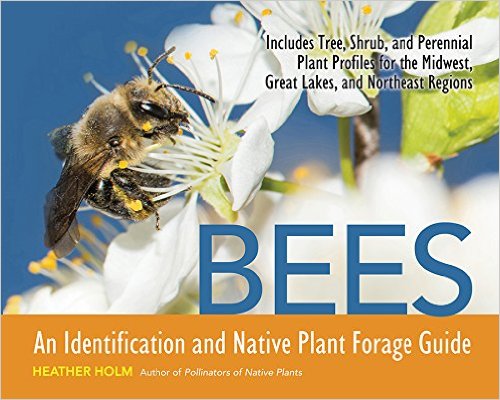 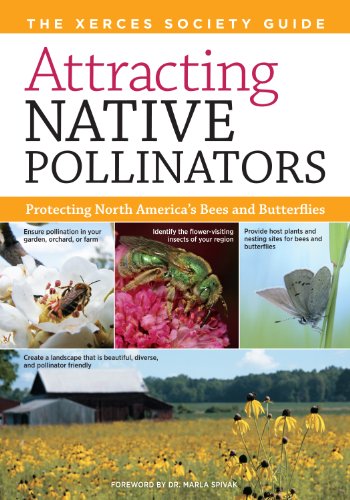 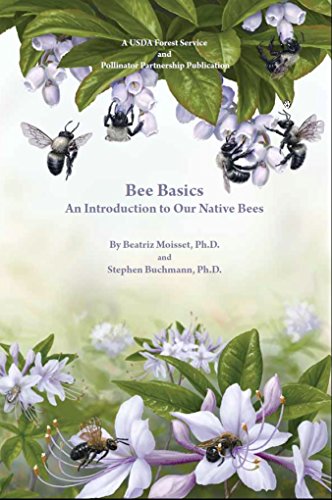 Web resources
Beespotter
Xerces Society
Native Bee Awareness Initiative 
Discover Life
Bug Guide
USDA
IUCN International Union for Conservation of Nature and Natural Resources.
Thank you!